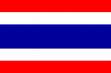 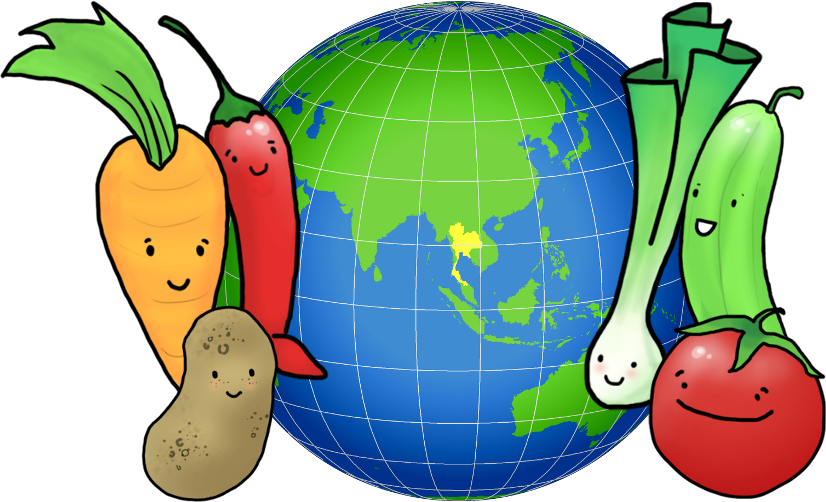 Vegetable Production and strategies of AARNET Countries: Thailand
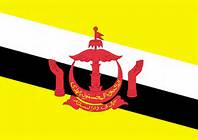 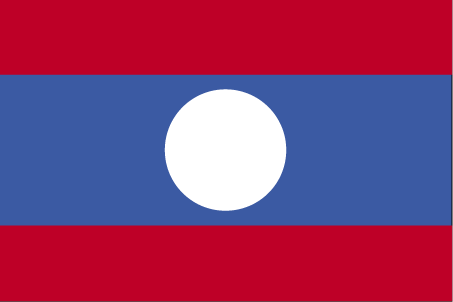 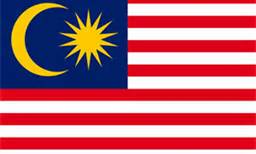 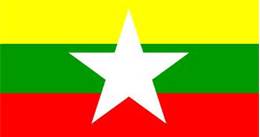 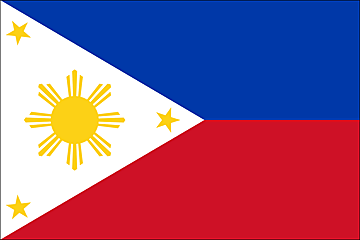 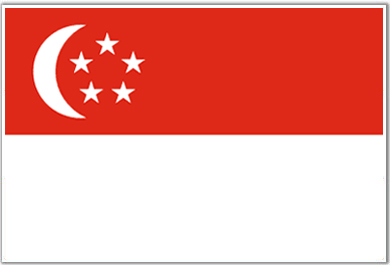 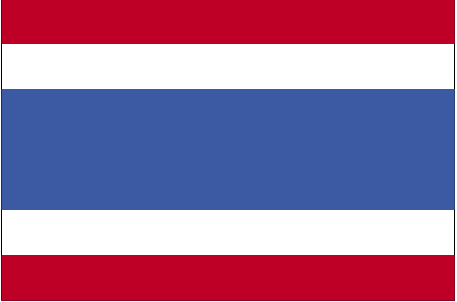 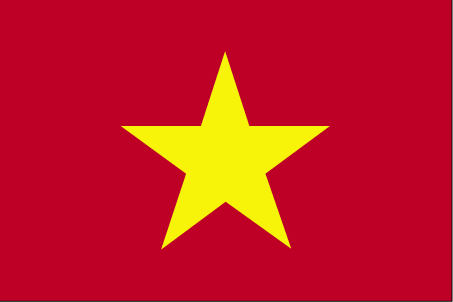 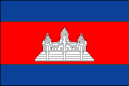 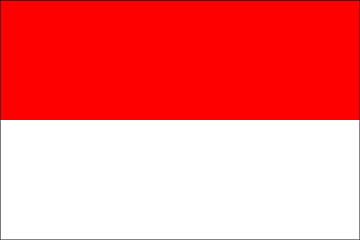 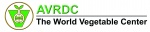 Grisana Linwattana, Ph.D.
12th Steering committee meeting of the ASEAN-AVRDC regional network for vegetable research and development (AARNET)
at WorldVeg-Taiwan,
May 23, 2017
General Information of Thailand
Area Cultivation
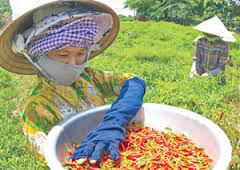 - Total land area 51 m. ha - Area cultivation 23.94 m. ha (149 m. rai) or 40.87% of the total
	- major crop
		- Rice 12.30 m. ha (50.74%)
          with production 23.3 m. tons
		- Field crop 5.8 m. ha (21.55%)
           with production 54 m. tons
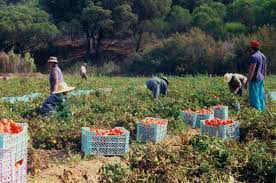 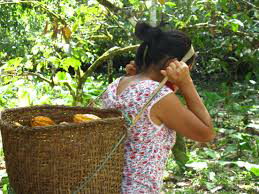 Market situation (2016)
Top ten of principal agric. export
	  Rubber & products (1st)	: 155,753.08 m.baht
	  Rice & products (2rd)	 : 154,433.92 m.baht
	 Cassava & products (3rd)	: 103,128.77 m.baht
	 Chicken & products (4th): 71,680.22  m.baht
	  Fruits & products (5h)	: 54,627.25 m.baht
	  veget. & products (11th)	:  6 7,502.21 m.baht
ที่มา : ศูนย์เทคโนโลยีสารสนเทศและการสื่อสาร สำนักงานปลัดกระทรวงพาณิชย์ โดยความร่วมมือจากกรมศุลกากร
http://www.ops3.moc.go.th/export/recode_export_rank/#
Income & debt
Debt
Income:
                         Households   Baht/Year  
Agri-income             5,583,082 - 100,060
None Agri-income   4,423,170 - 78,827
mean                                       157,722
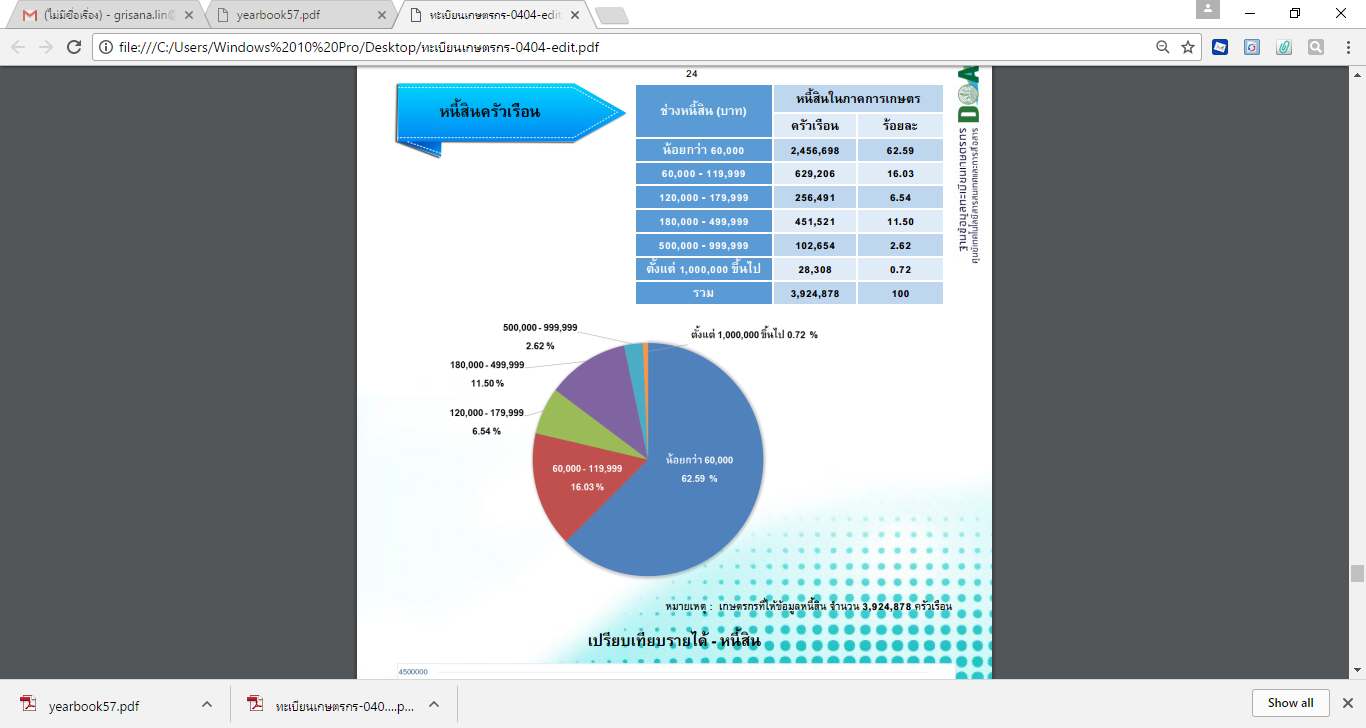 In Agri.
Range (Baht)
Household
Percent
<
>
Vegetables and product  value export
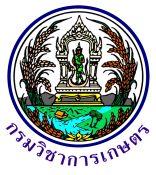 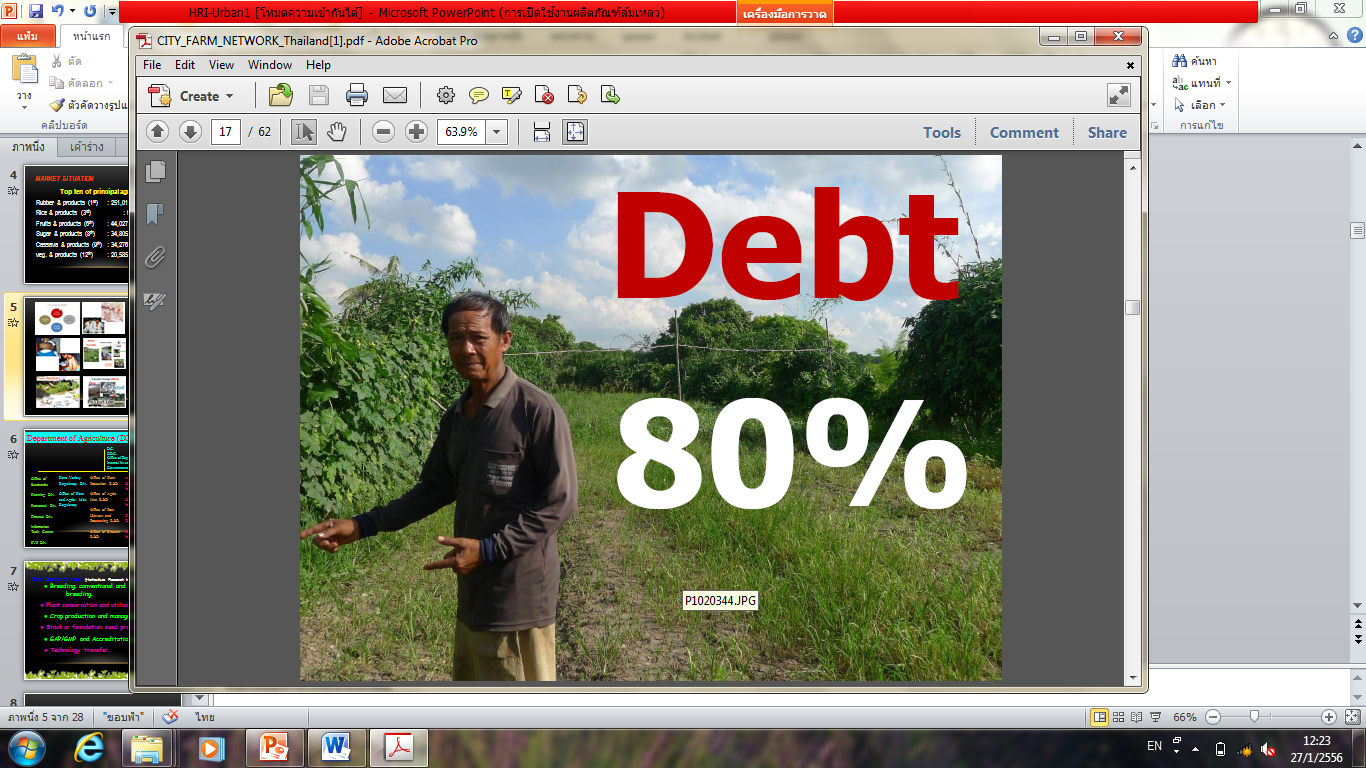 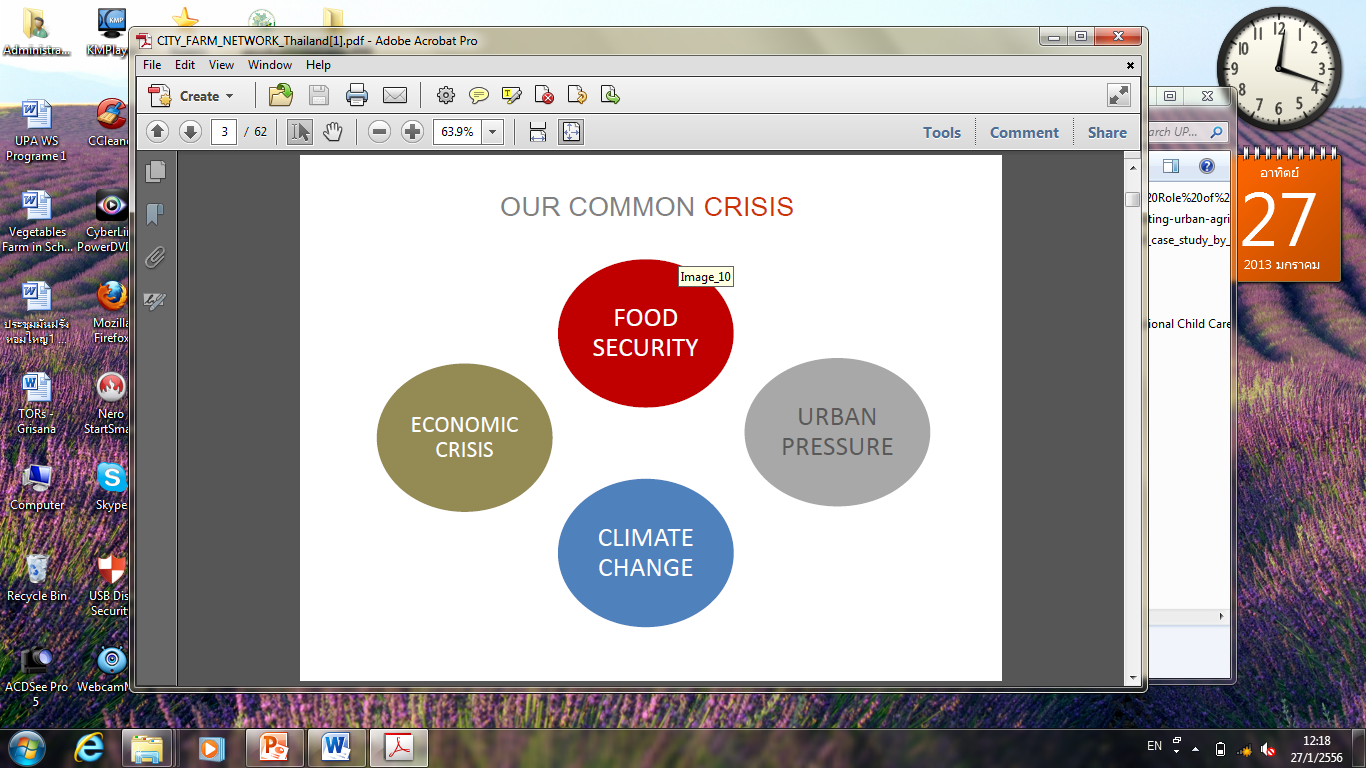 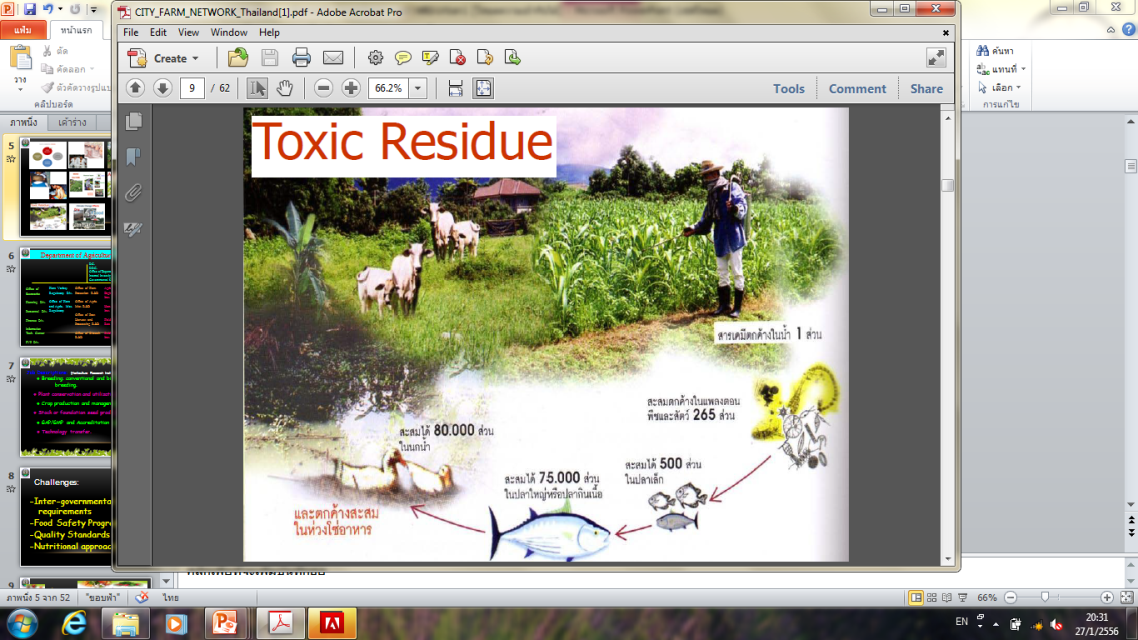 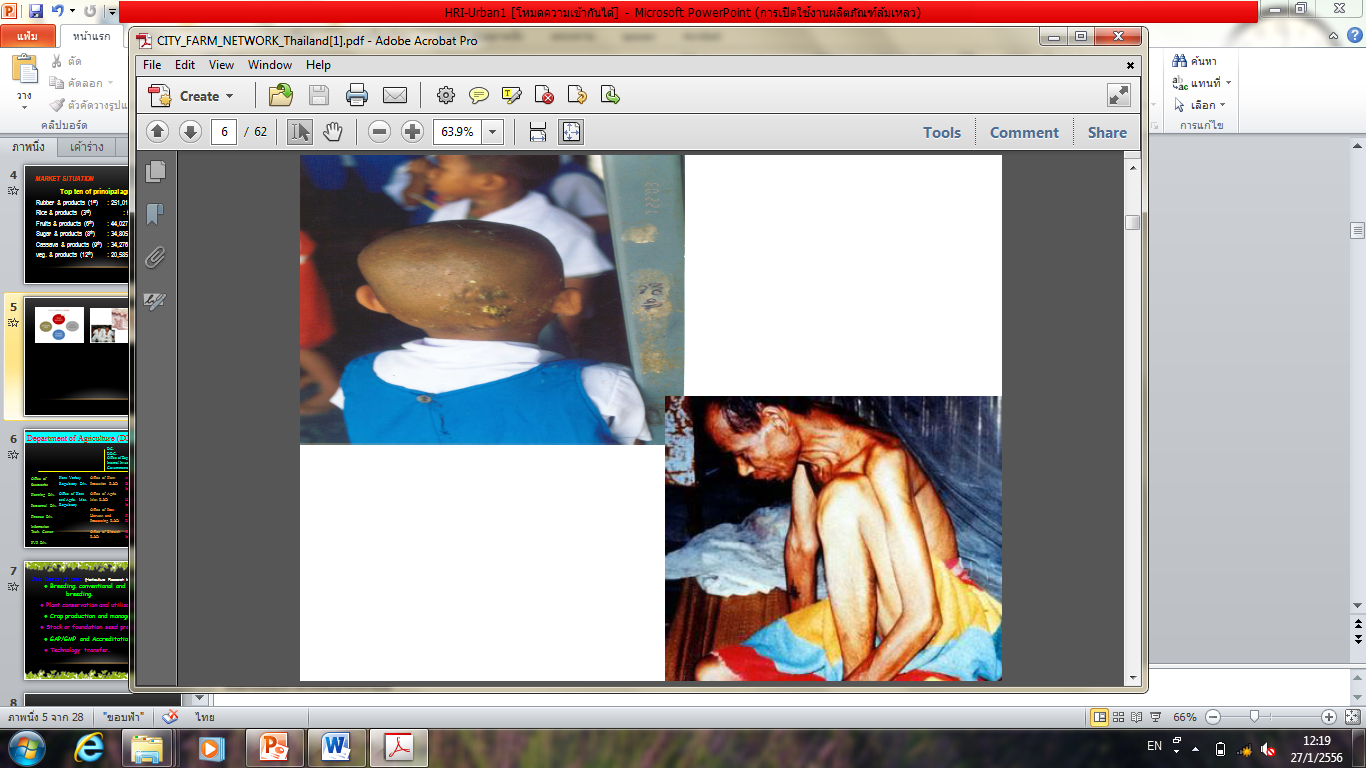 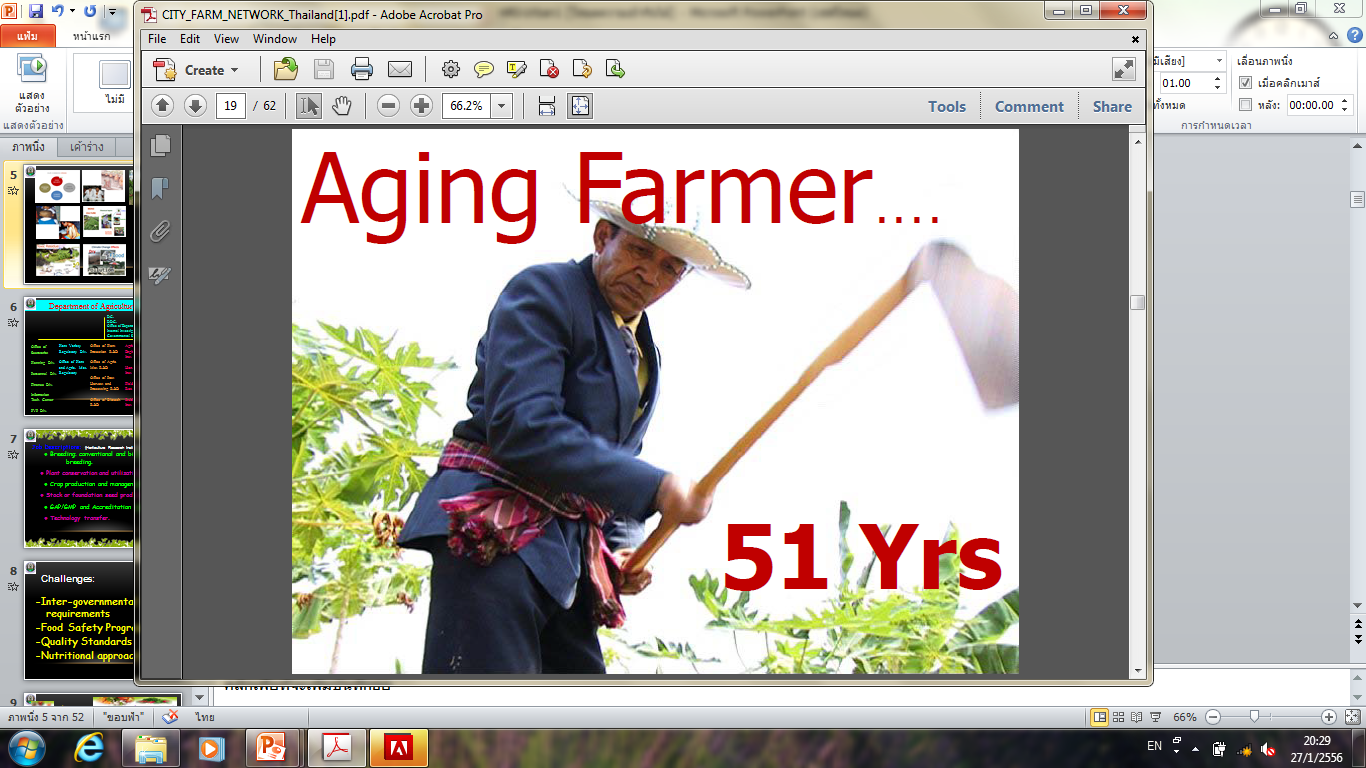 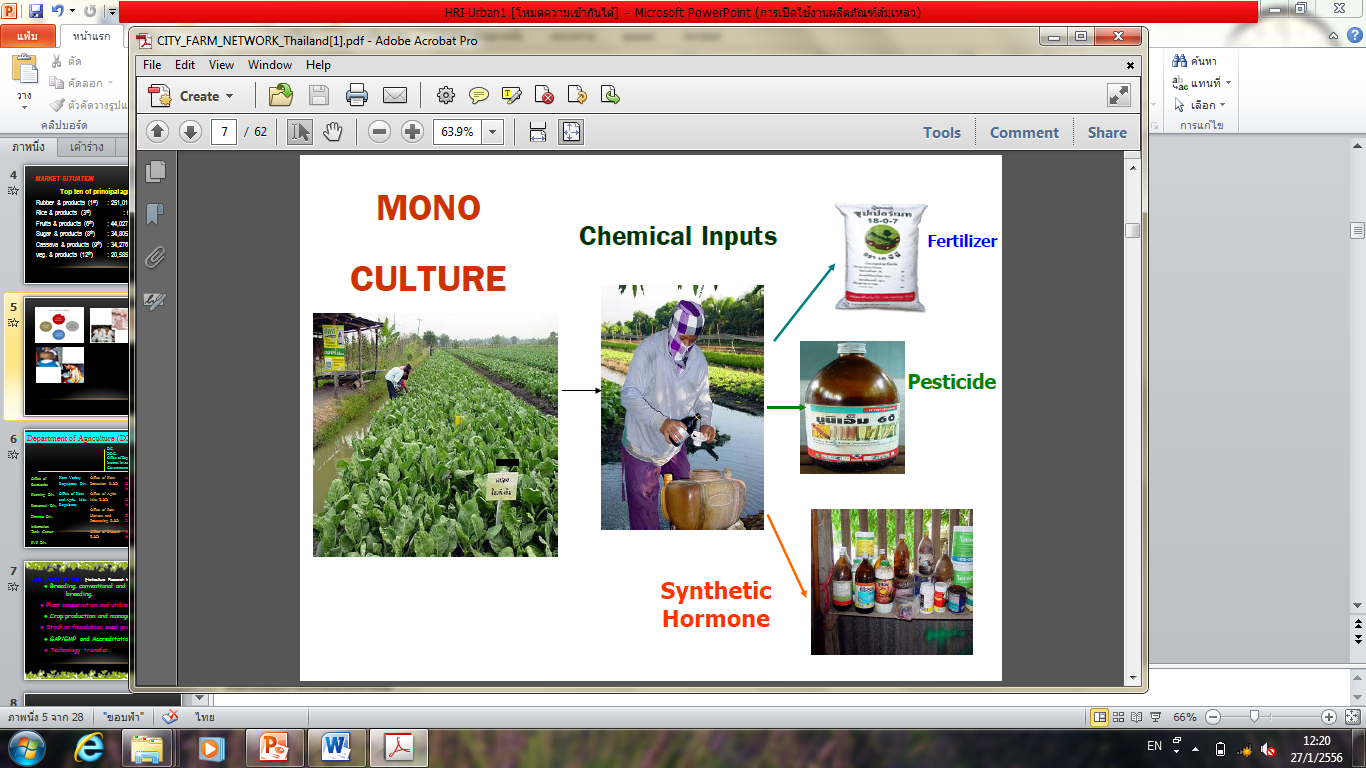 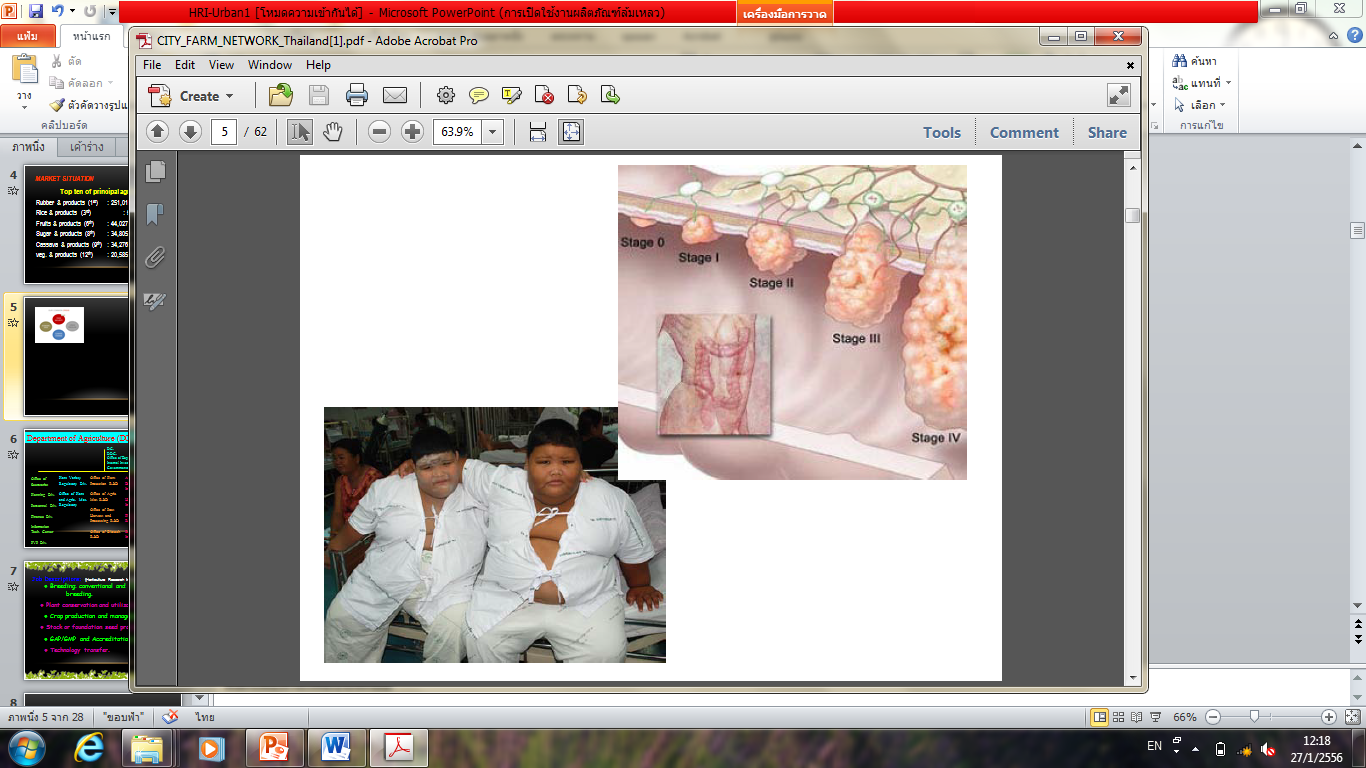 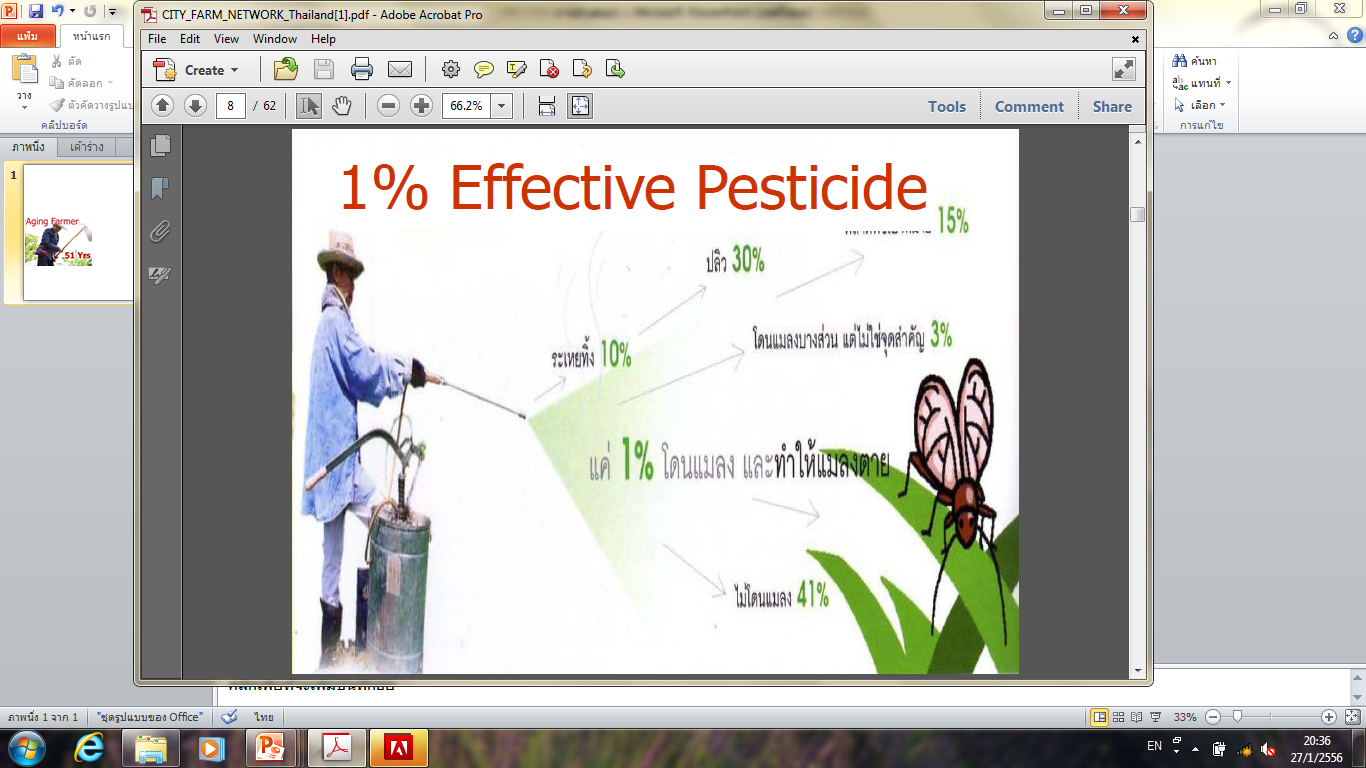 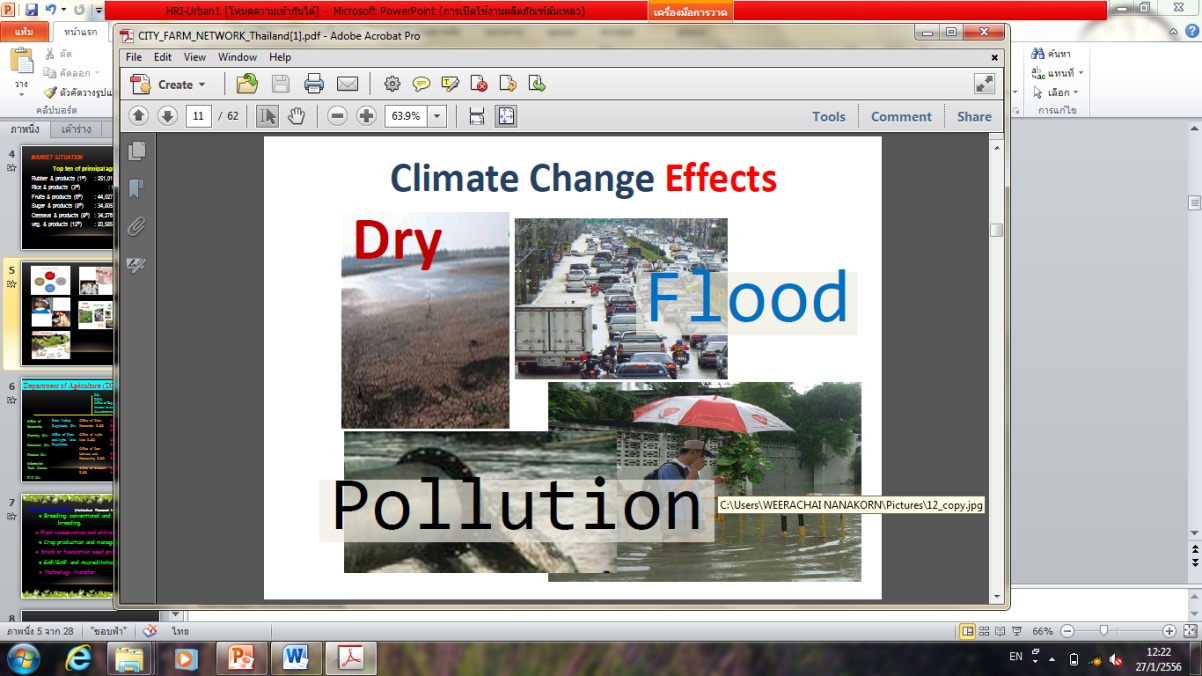 Courtesy of  Nakorn Limpakooptathaworn, Thai City Farm Project
Vegetables Production
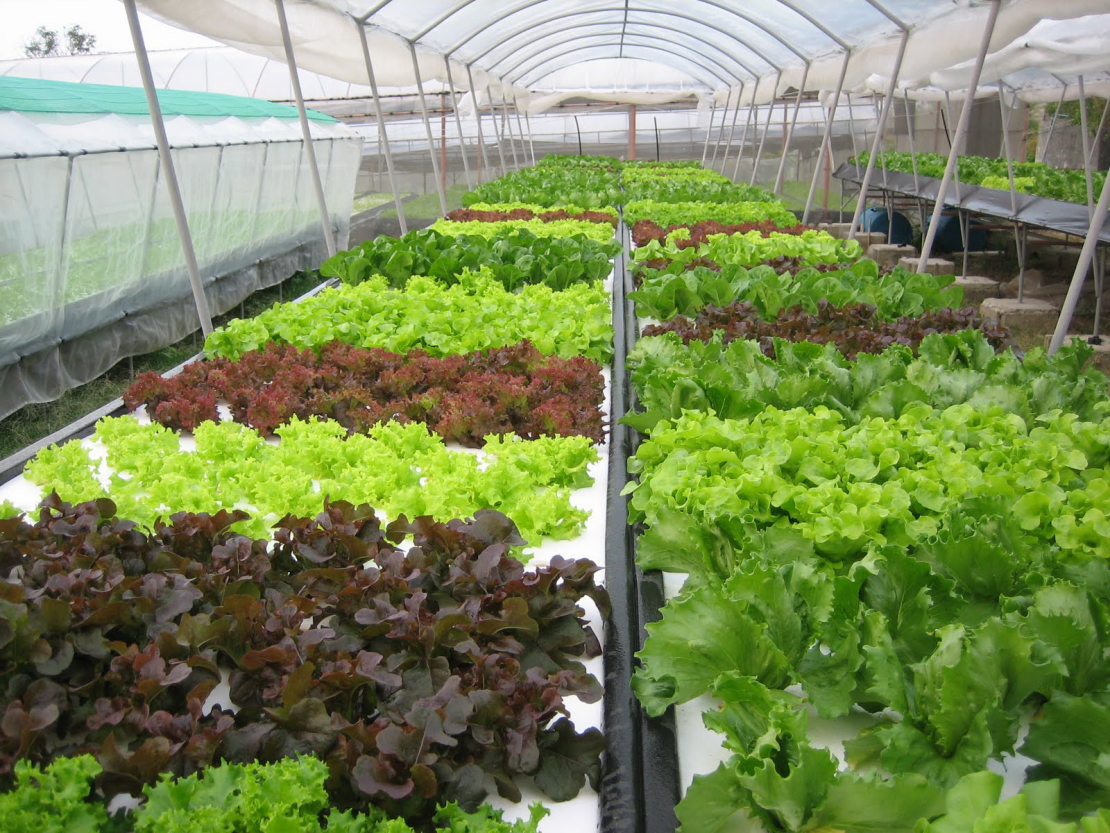 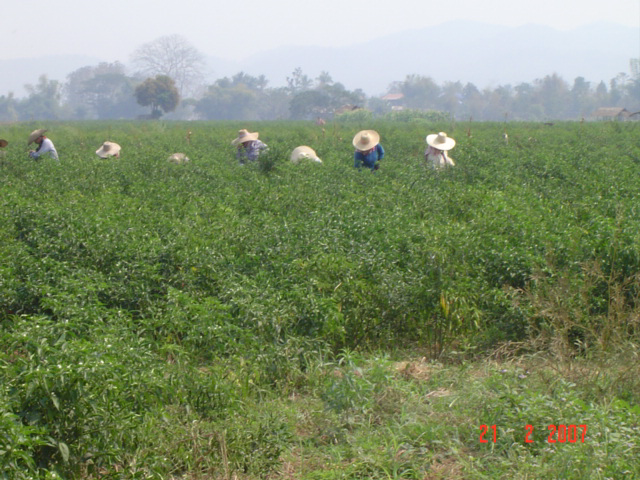 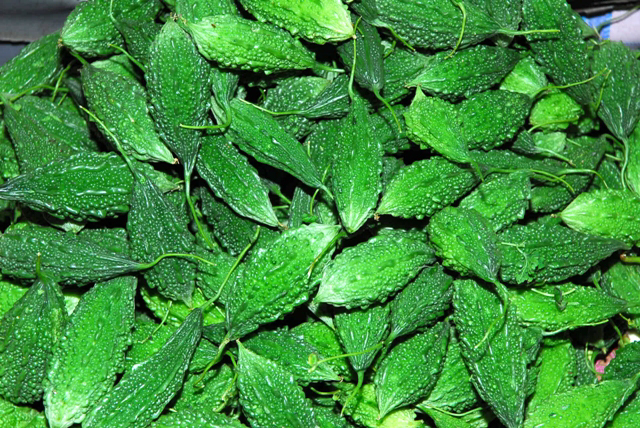 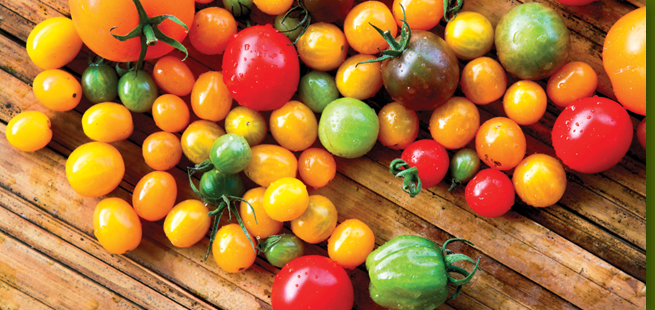 Crop Production Situation
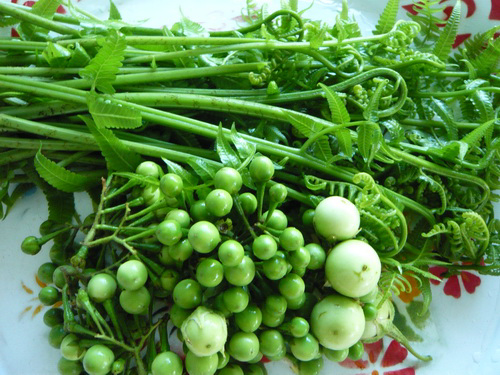 vegetable production in 
tropical regions faces a lot of problems
		- Insect pests 
		- Diseases 
		- Low standard
		- High residues Exceed the MRL
High Agr. Input  but low income return
Kind of vegetables in Thailand
Leafy vegetable: edible amaranth . oriental celery . garland chrysanthemum (Shingiku) . Japanese Greens . herbs . vhinese kale (kai lam) . komatsuna . lettuce . malabar spinach . oriental mustard . bunching onion . yu choy (edible rape) . oriental spinach . hon-tsai-tai . - Chinese cabbage: . white petiole small cabbage . green petiole small cabbage . white Large Pak Choy . heading NAPA Cabbage . Semiheading Chinese cabbage
Herbs: Chinese leek (Chinese chives) . Thai basil . coriander (Chinese parsley) . mint . perilla (Japanese Shi-So) . watercress
Fruit/gourd vegetable: oriental cucumber . oriental eggplant . bitter gourd (bitter melon) . winter melon (wax gourd) . calabash (OPO) . mao qwa (hairy gourd) . Snake Gourd . Edible Luffa . Oriental Melon . Pickling Melon . Oriental Sweet pepper . hot pepper . oriental squash . tomato . watermelon 
Root vegetable: edible burdock (gobo) . carrot . oriental radish (daikon) . turnip 
Flower vegetable: broccoli . cauliflower . flower Chinese cabbage . Chinese leek flower . white choy sum . green choy sum
Others: baby corn . kohlrabi . Okra . sesame
Showing vegetable acreage of different types, damage, harvest and yield (2012).
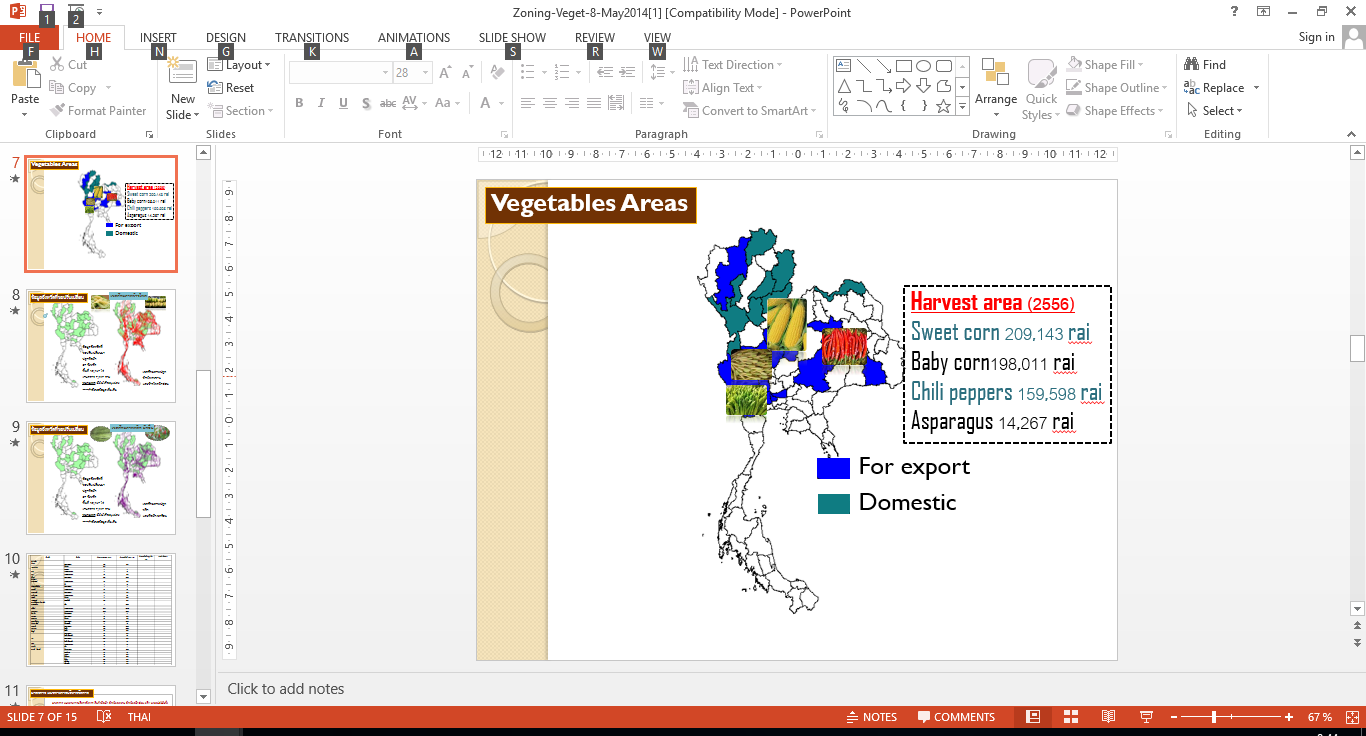 พื้นที่ปลูกพืชผักโดยทั่วไป
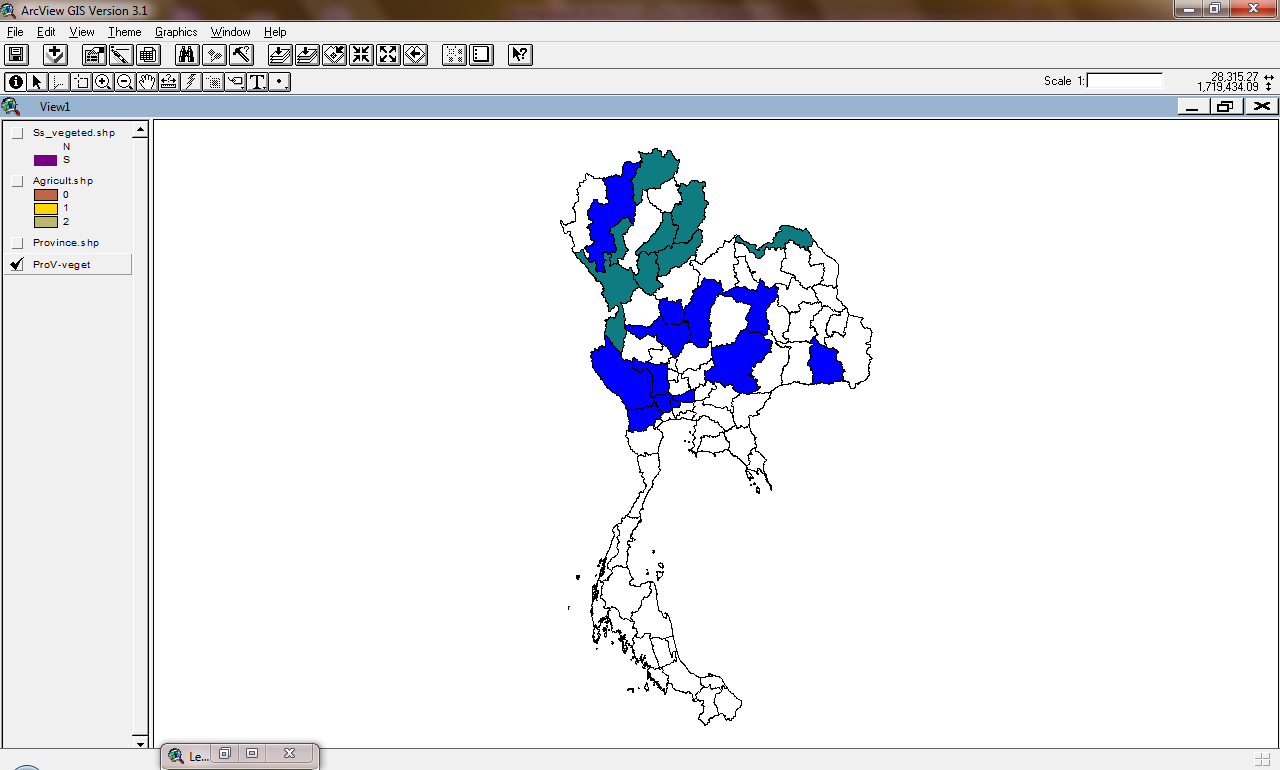 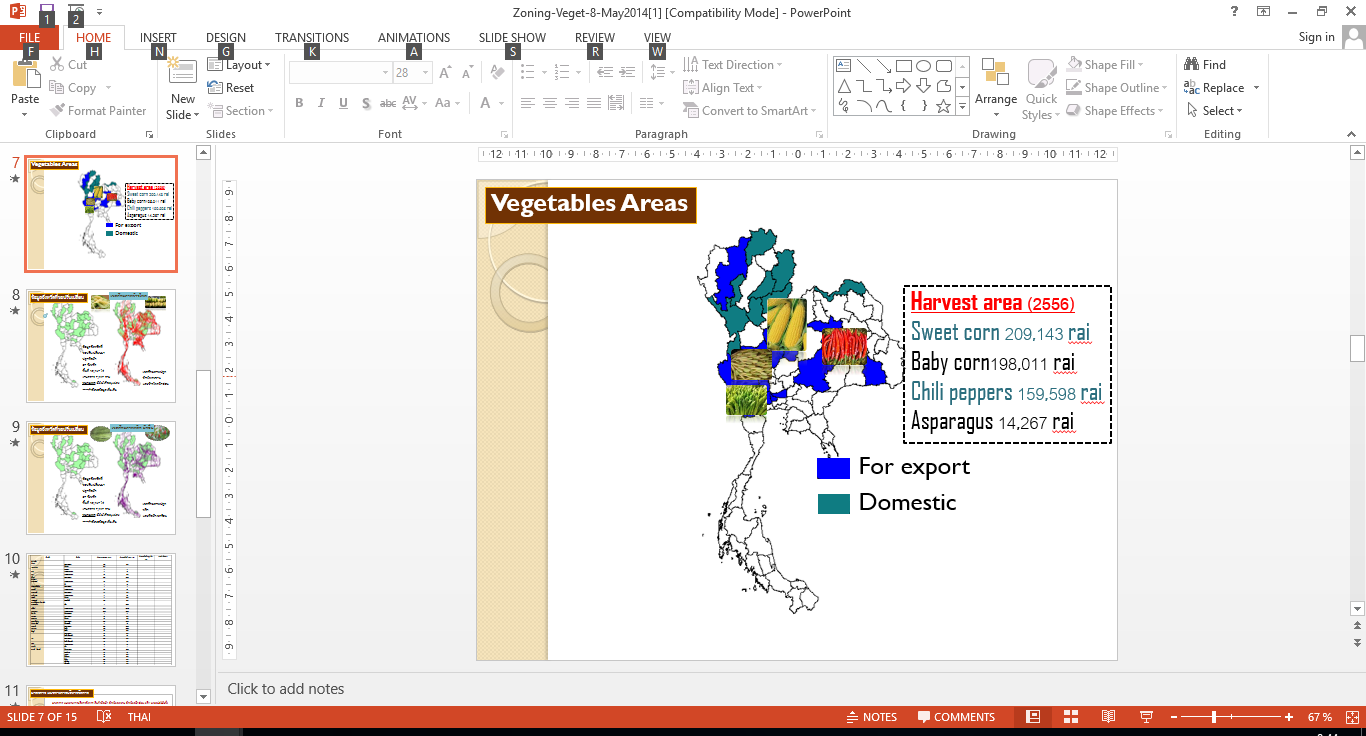 พื้นที่เก็บเกี่ยว (2556)
ข้าวโพดหวาน 209,143 ไร่
ข้าวโพดฝักอ่อน 198,011 ไร่
พริก 159,598 ไร่
หน่อไม้ฝรั่ง 14,267 ไร่
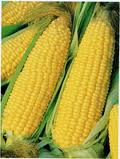 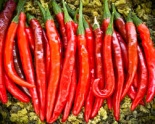 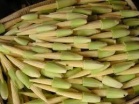 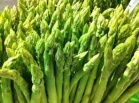 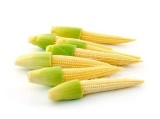 ปลูกเพื่อเน้นการส่งออก
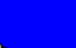 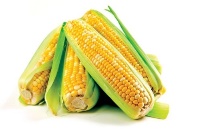 ปลูกเพื่อเน้นบริโภคภายใน
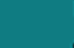 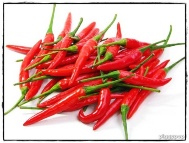 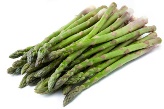 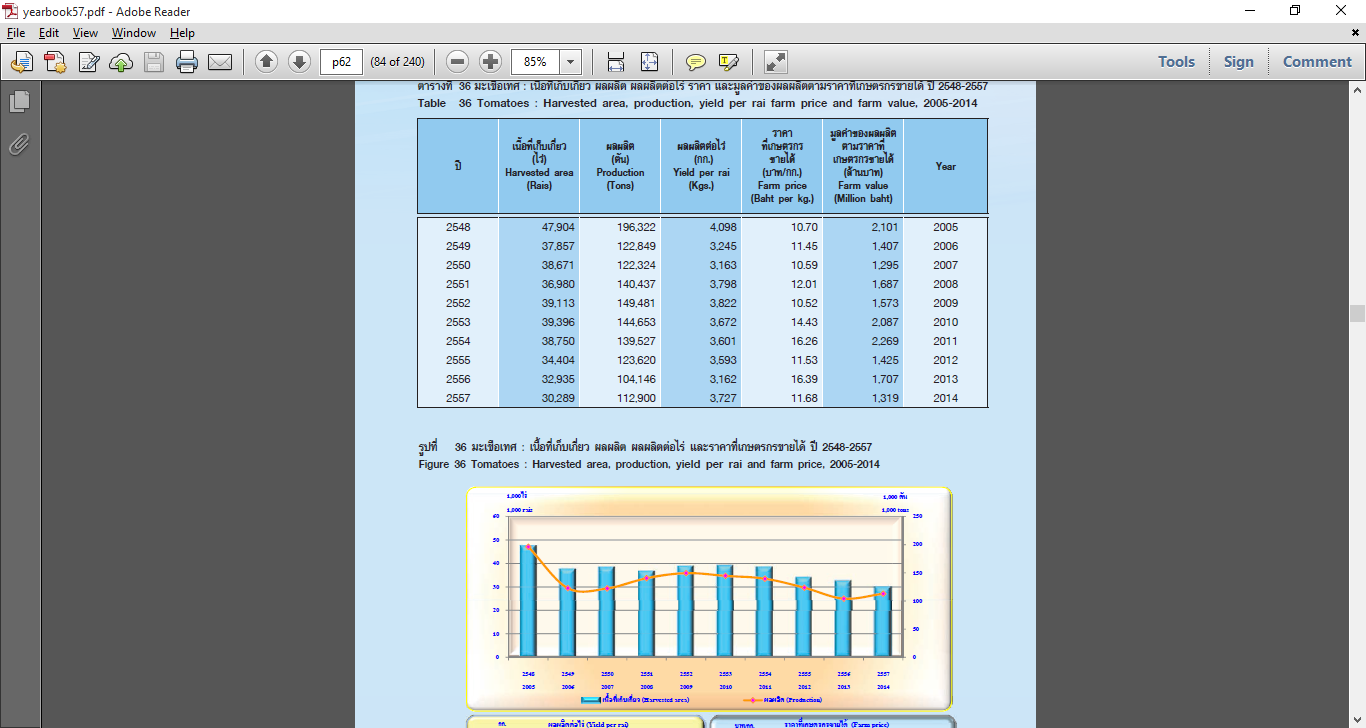 Tomato
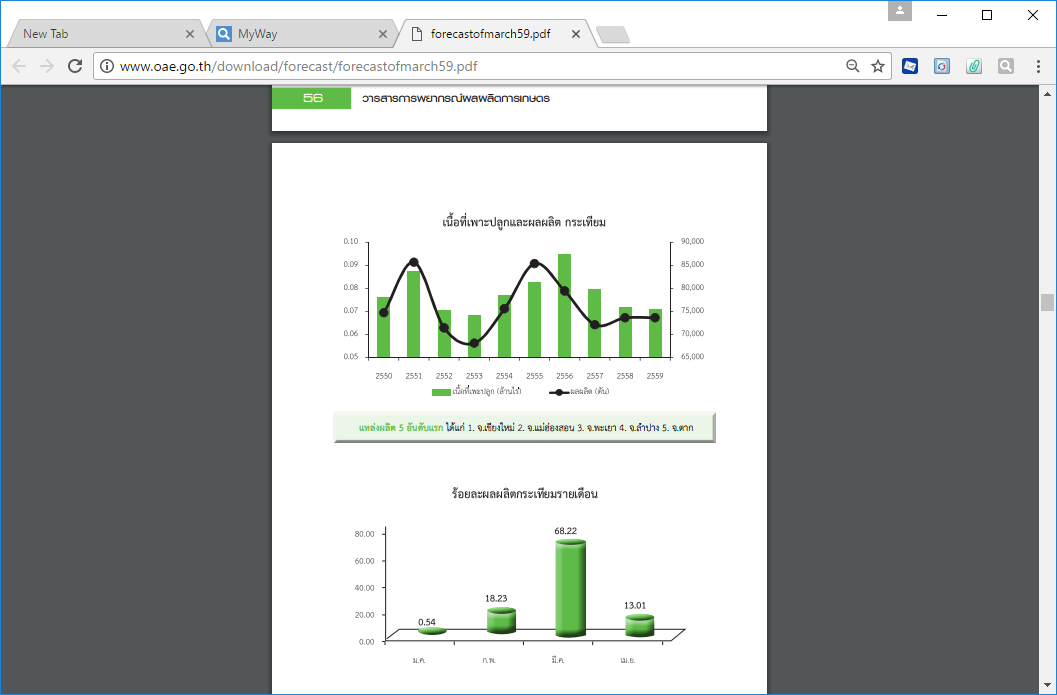 Shallot
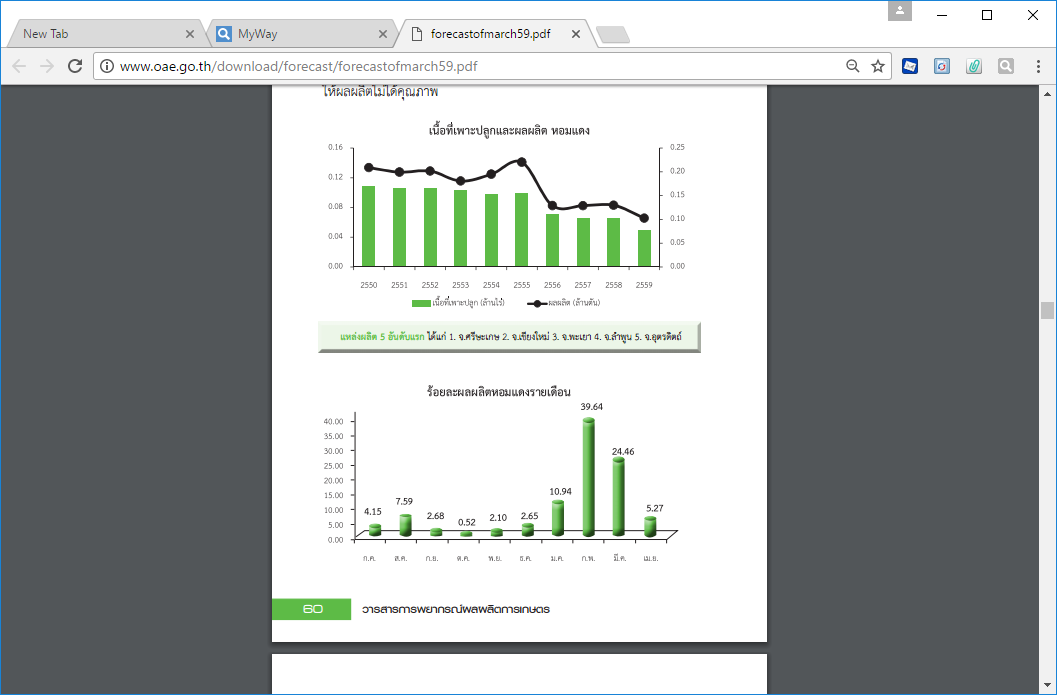 Garlic
Plantation Areas
2007-2016
Onion
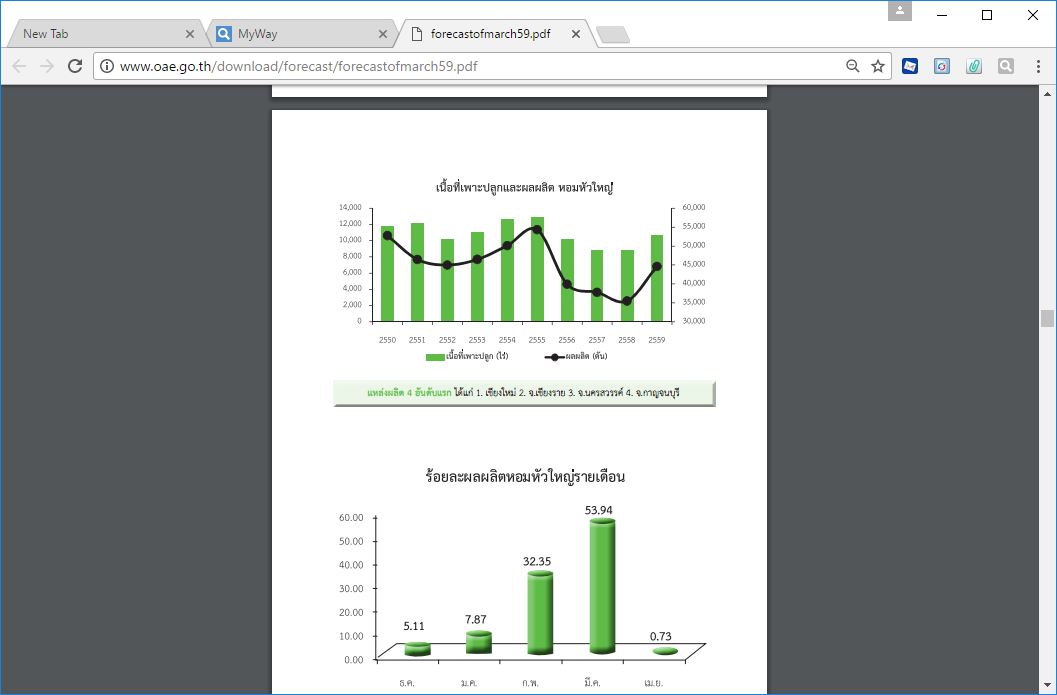 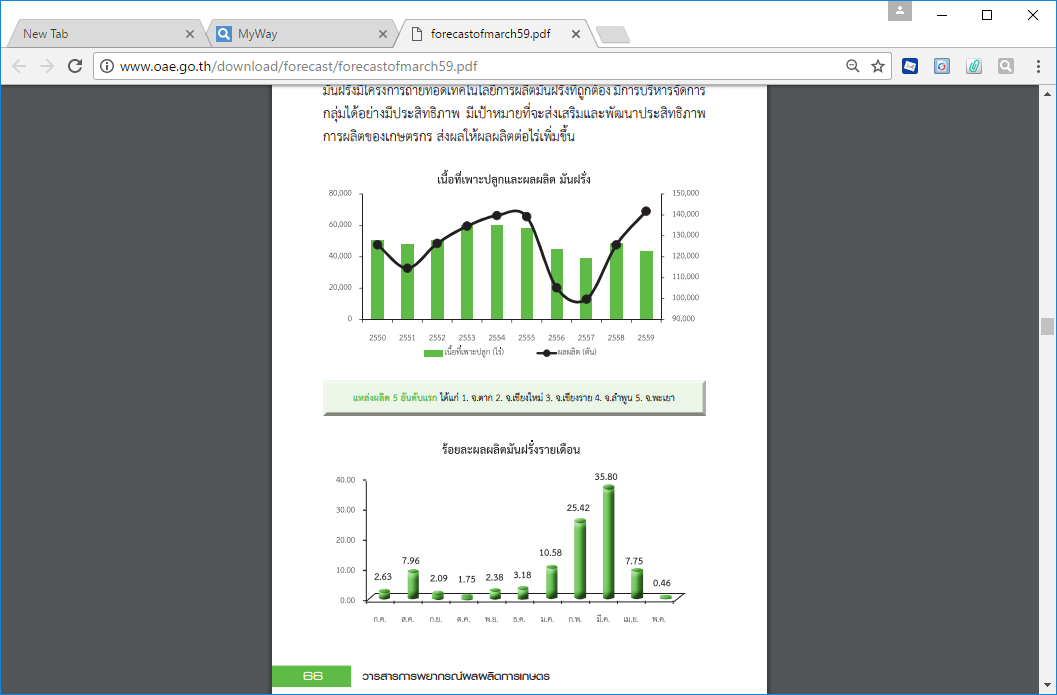 Potato
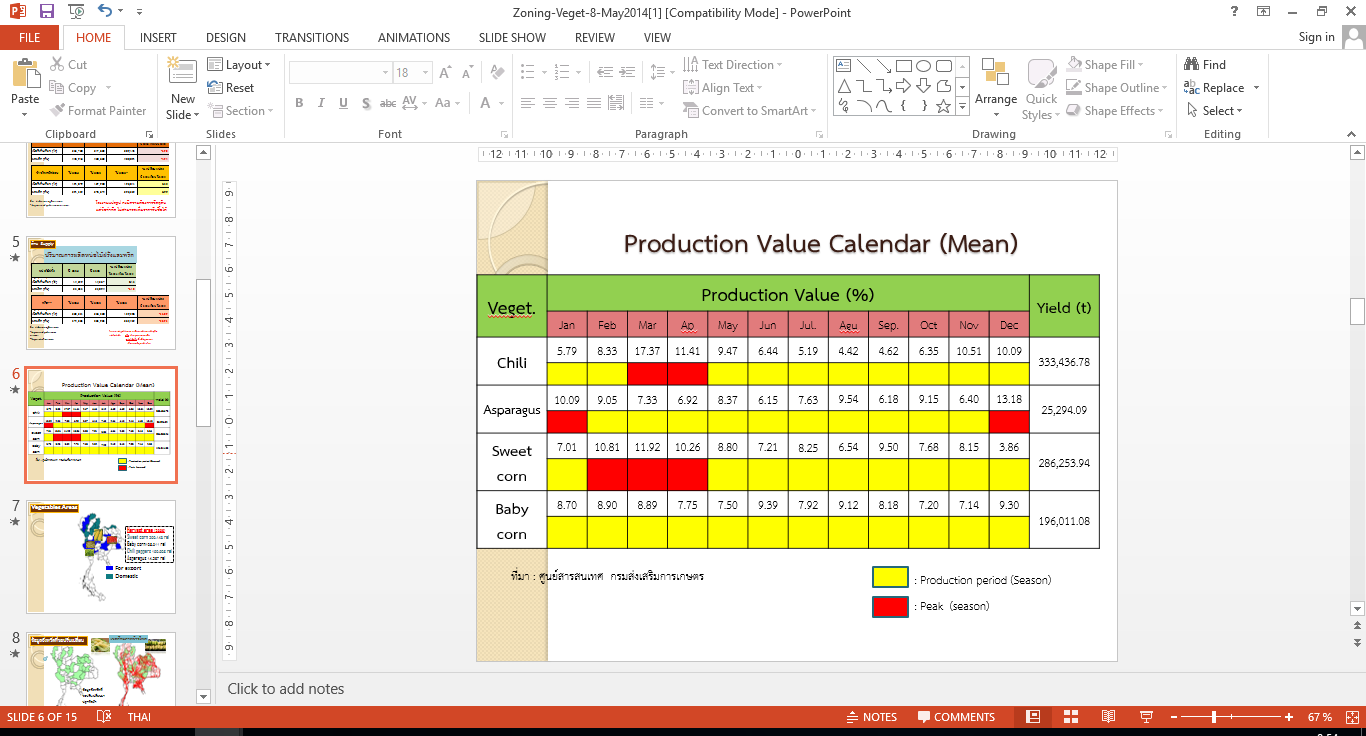 Strategy policy
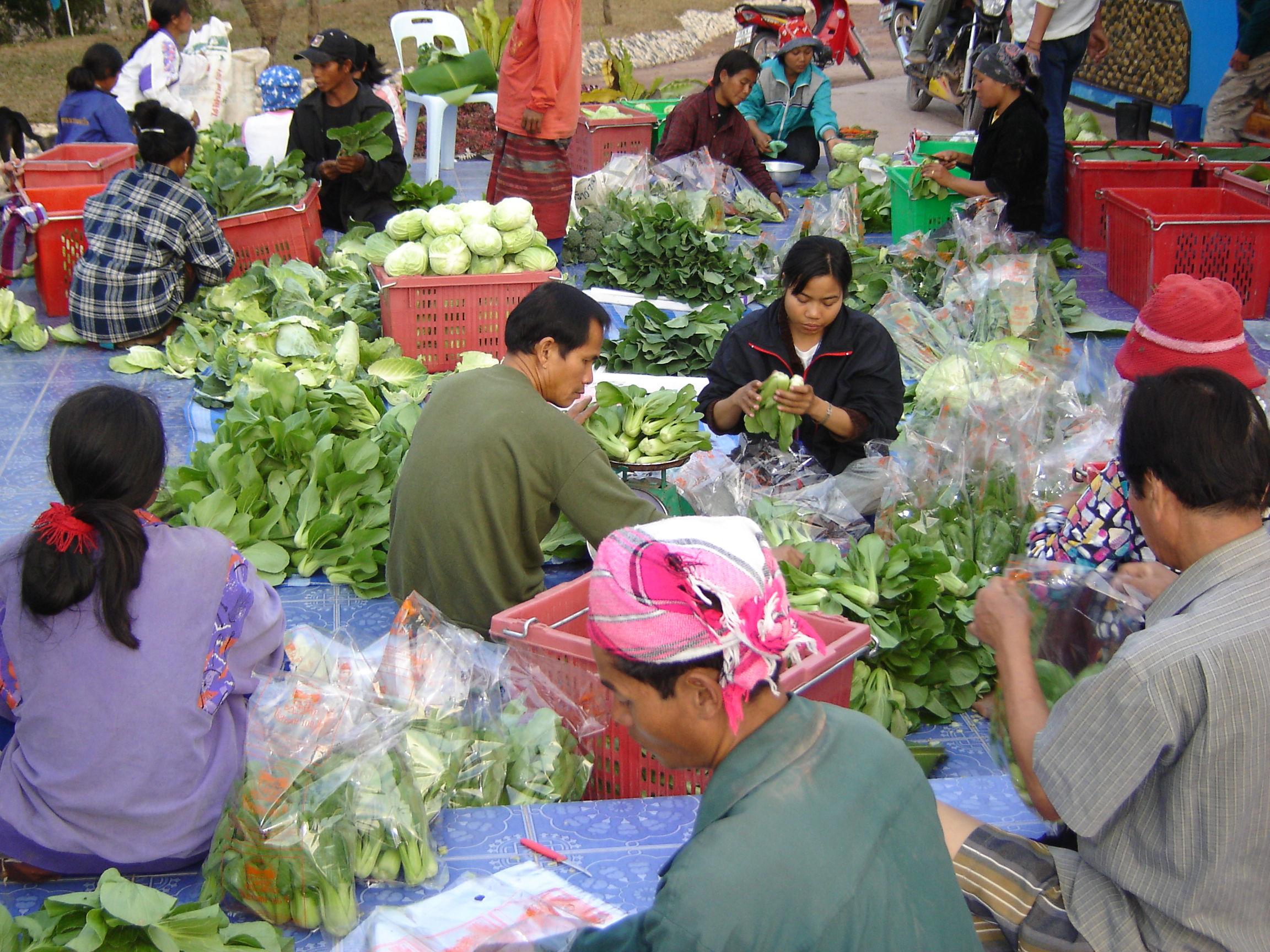 Thailand’s 20-Year National Strategy & 4.0 Policy (1)
The 20-year national strategies :
Six primary strategies
(1) enhance and develop the potential of human capital; 
(2) ensure justice and reduce social disparities; 
(3) strengthen the economy and enhance competitiveness on a sustainable basis; 
(4) promote green growth for sustainable development; 
(5) bring about national stability for national development toward prosperity and sustainability; 
(6) enhance the efficiency of public sector management and promote good governance.
2
Thailand’s 20-Year National Strategy & 4.0 Policy (2)
The 20-year national strategies : (cont’)
Four supporting strategies
(1) infrastructure development and the logistics system; (2) science and technology, research, and innovation; (3) urban, regional, and economic zone development; (4) international cooperation for development.
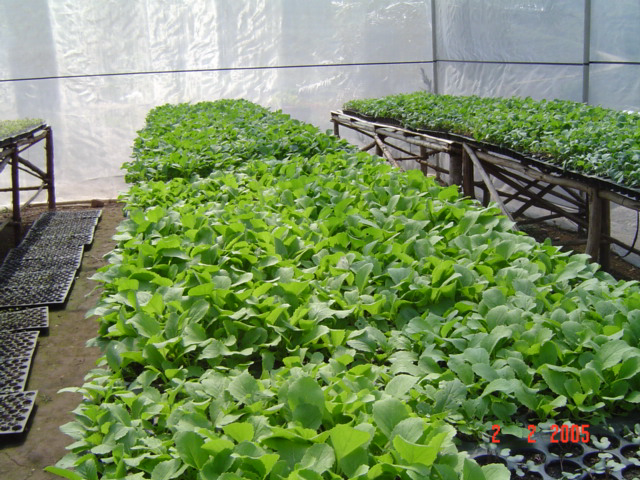 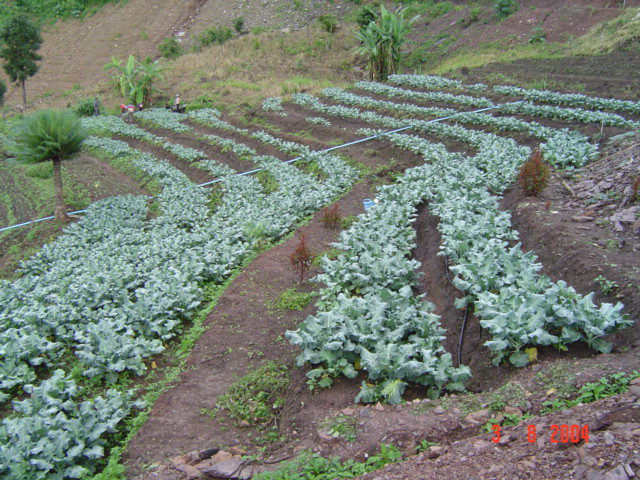 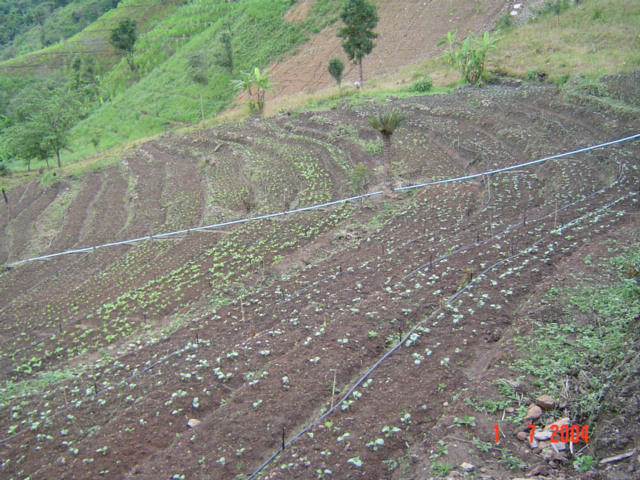 3
Thailand’s 20-Year National Strategy & 4.0 Policy (3)
Thailand 4.0 policy :
Reforming existing five industries (automotive, electronics, affluent   medical and wellness tourism, agriculture and biotechnology, and   food), 

 Promoting five new industries, in which Thailand has the potential to   succeed (robotics, aviation and logistics, biofuels and biochemicals,   the digital industry, and the medical hub).
4
18
Ministry of Agriculture and Cooperatives
“Stability, Prosperity and Sustainability”
National
"To provide farmers with good quality of life, people with safe food for consumption, with income generation  for their agri-activities”
Ministry of Agriculture and Cooperatives
1
1.“Reduce Production Costs and Enhance Competitiveness of Agricultural Production”
2
3
4
5
6
Cluster Farm
Agricultural Zoning
Organic Farming
Agricultural Products’ Bank
Agricultural
Learning Centers
Cost Reduction
Increase Productivity
Market
5
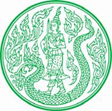 Management
19
1. Cost Reduction & Enhancing Competitiveness
Lower production costs/ Optimize Productivity per unit 
Production standards/ Meet market demand
Enhance Competitiveness / Farmers’ income increase
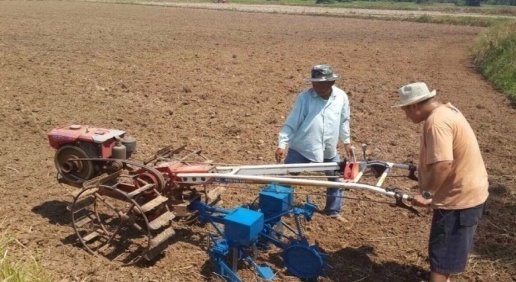 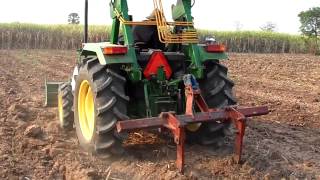 7
20
2. Agricultural Zoning by Agri-Map
“Promote agricultural production for suitable commodities in
potential areas, balance between demand and 
supply, reduce the production costs, and increase
the production efficiency”
Promote production of agricultural products in potential areas 
Adjust production of agricultural products that is not suitable to the areas
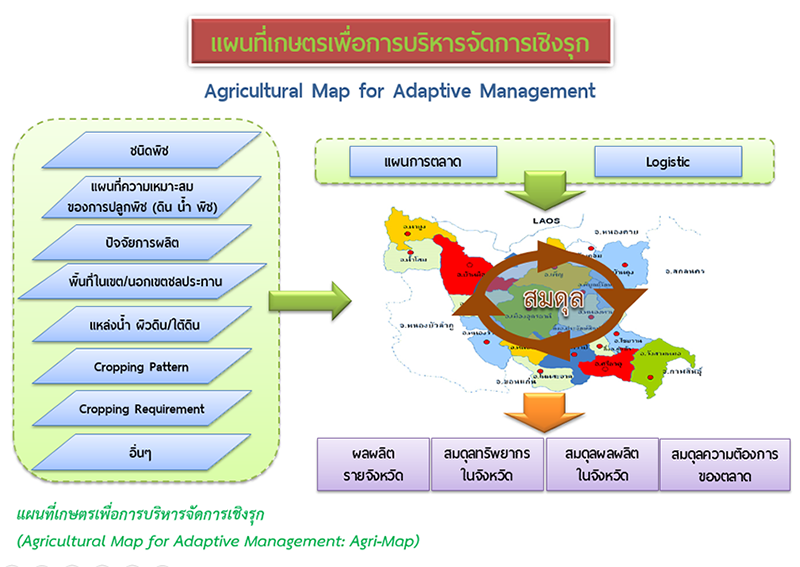 9
21
Agricultural Map for Adaptive Management
Marketing Plan
Logistics
Seeds
Production inputs
Water resources/management
Cropping pattern
Cropping requirement
etc.
Resources
Balance
Market 
demand
Production
10
22
3. Cluster Agricultural Farms/Mega Farms
“Area – based production, Integrated management among relevant agencies, effective farm and supply – chain management”
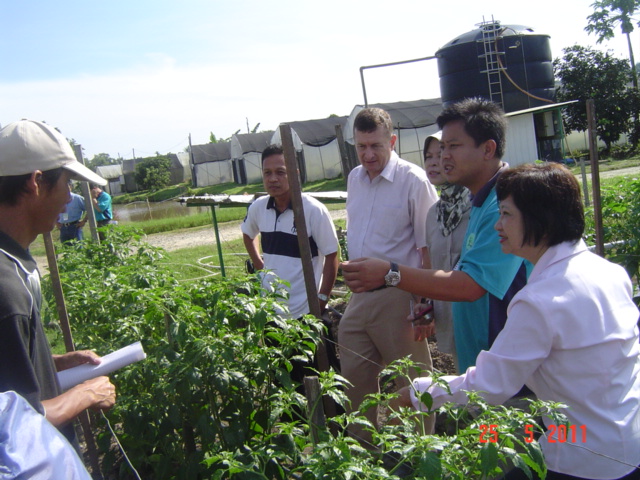 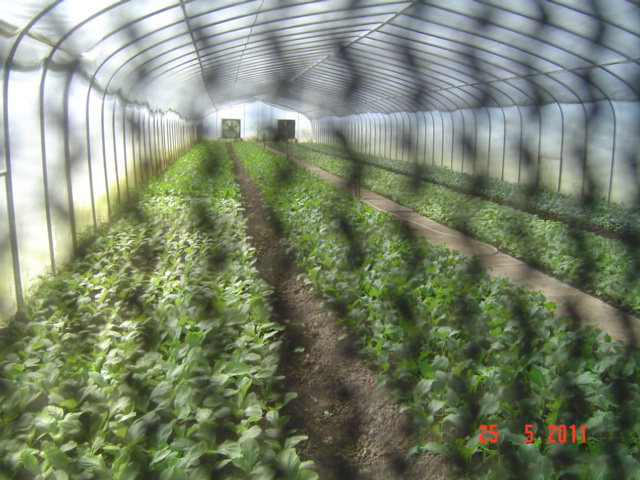 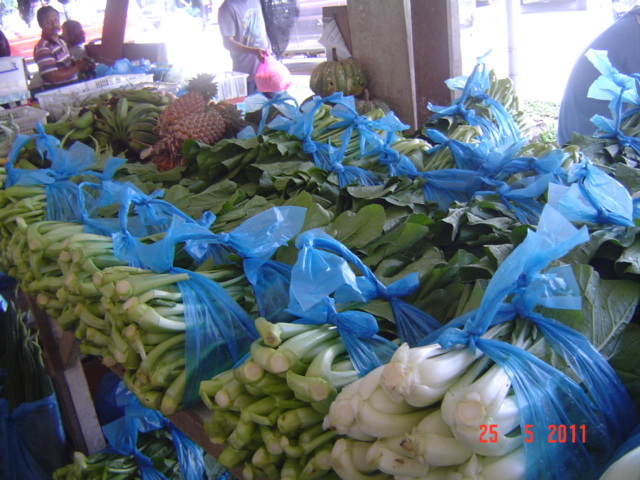 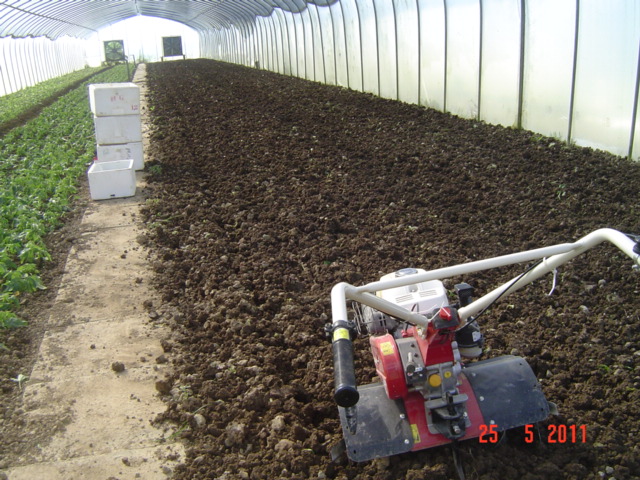 11
23
4. Organic Farming
“Increase organic farming areas at least 10 % each year”

   1. Preparation
       - Organic farming database
       - Capacity building (public personnel, farmers sectors)
   2. Promoting Organic Farming
       - organic farming city
       - Management efficiency for farmers and agricultural cooperatives
   3. Standard Certification
       - Organic farming standards
       - Production Standard Certification
   4. Value-added production (processing)
   5. Knowledge and awareness institution
Yasothon Model
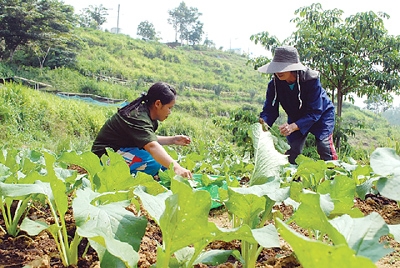 12
24
5. Agricultural Learning Centers
Centers for technology transfer/ services / information: 882 LCs (in 882 districts) 
Integrated management mechanism among relevant agencies for agricultural solutions and development  (882)
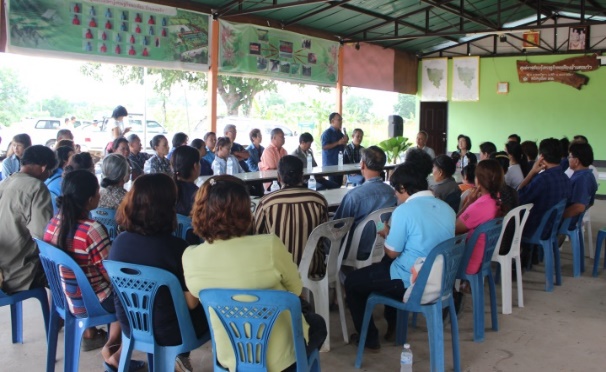 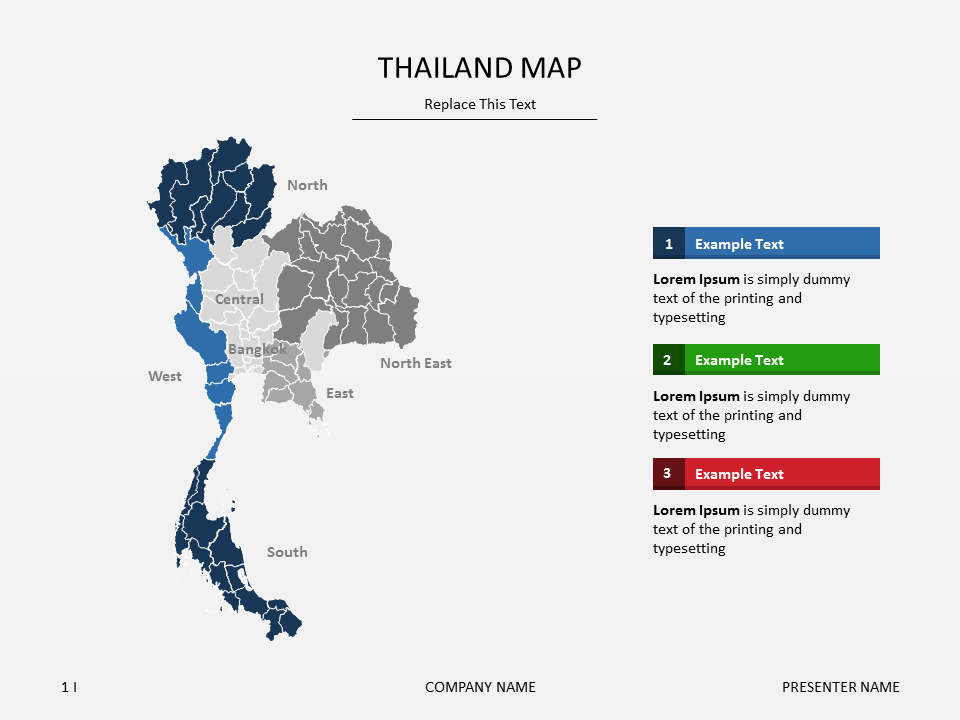 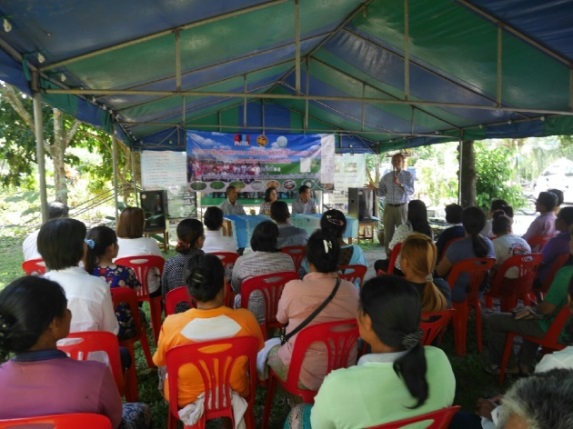 13
25
6.  Agricultural Products Bank
“Create farmers’ awareness in waste and cost reduction.
Pool of agricultural products ”
Bank of Organic Fertilizers
  Bank of Cattle
  Bank of Seeds
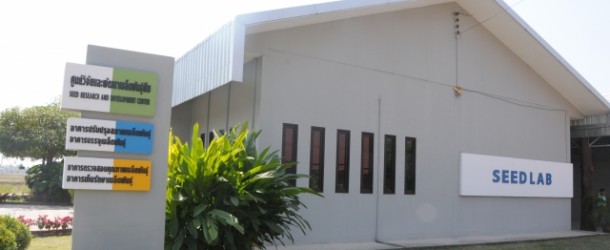 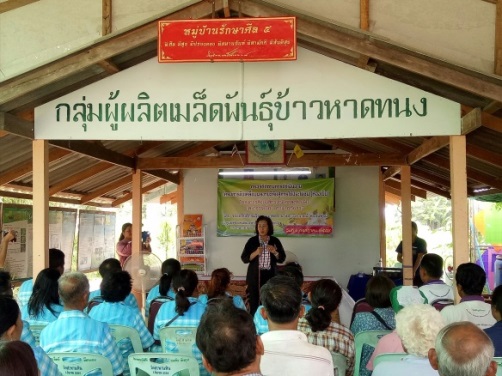 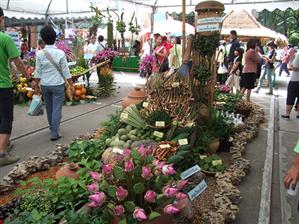 14
26
The A4 Paper Models
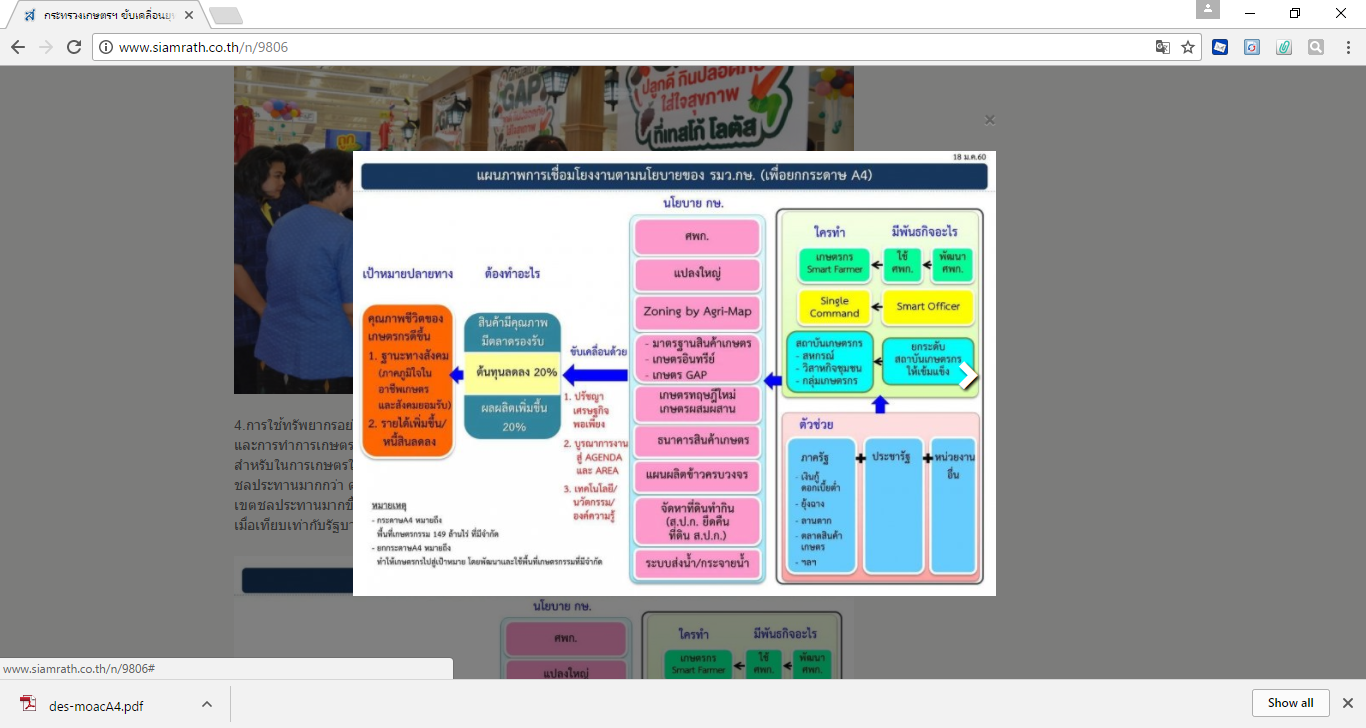 Mission
Better quality of life
More Income
Reducing Cost of Produn.
Push forward/
Mobilize
Six national policy (MOAC)
Smart farmer/Officer
Innovation/
Tech./
New theory 
In Agri.
PPP
Vegetable strategy
Vision:
Leadership in varieties of vegetables  produce and products in line with environmental friendly 

GAP/Quality standards/Safe vegetables/Seed hub
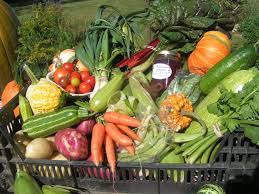 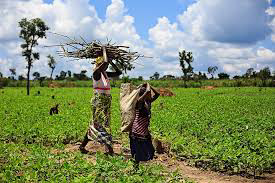 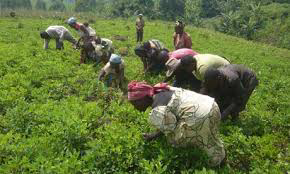 Q-GAP
8. Record keeping
7. Harvest & post-harvest handling
6. Production process for quality produces
5. Product free from pest
4. Storage and transport
3. Chemical/ Pesticide application
2. Growing area
1. Water source
Strategy R&D for vegetables
1960 – 2000 for increasing (high) yield/productivity
 
>2000 – 2010 for minimizing chemical residual
 
>2010 - for inc. standard/nutritional/health/organics/safe
Protected Tech./ Precision Agri./Organic Agri/ Safe Vegetables
Strategy R&D for vegetables
New technology/Innovation for increasing efficiency of vegetable production
Top down R&D 
Breeding Programme
R&D for specific problem

From Public and Private
เทคนิคใหม่ๆ (New Techniques)
Ext. devices
GPS
Smartphones
Early warning 
etc.
Drone :
-Spraying
-Image Phenotyping
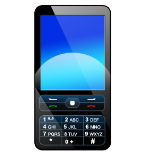 Robot Sensor:
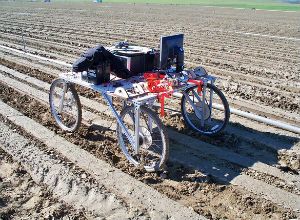 -การพ่นสารเคมี
-การใช้ภาพถ่าย แปลผลในการควบคุมการเกิดโรค
เจ้าผักกาด หุ่นยนต์มือสังหารวัชพืช
ปัจจุบันหุ่นยนต์ผักกาดต้นแบบตัวนี้ถูกลากโดยรถแทรกเตอร์ ตัวหุ่นยนต์จะใช้กล้องมองหาพืช จากนั้นแยกแยะว่าที่เห็นเป็นผักกาดหรือวัชพืช โดยการใช้ระบบตรวจจำวัตถุ (object recognition) เทียบสิ่งที่มองเห็นกับฐานข้อมูลที่เคยเก็บไว้ สุดท้ายคือการกำจัดวัชพืชซึ่งทำได้หลายวิธี คือ ตัดทิ้ง ใส่ยาฆ่าวัชพืชเล็กน้อยลงไปเฉพาะจุด หรือใส่ปุ๋ยลงไปบริเวณวัชพืช ซึ่งความเข้มข้นปุ๋ยที่ใส่มากเพียงพอที่จะทำให้วัชพืชตายในขณะที่เพิ่มอาหารให้ผักกาดไปในตัว กระบวนการทั้งหมดนี้ทำในขณะที่หุ่นยนต์ถูกลากอยู่ ดังนั้นการตัดหรือฉีดสารเคมีจะต้องคำนวณตำแหน่งชดเชยการเคลื่อนที่ไว้ด้วย ซึ่งในระบบปัจจุบันสามารถทำได้แม่นยำถึง 98% ที่ความเร็วในการวิ่ง 4.8 กิโลเมตรต่อชั่วโมง
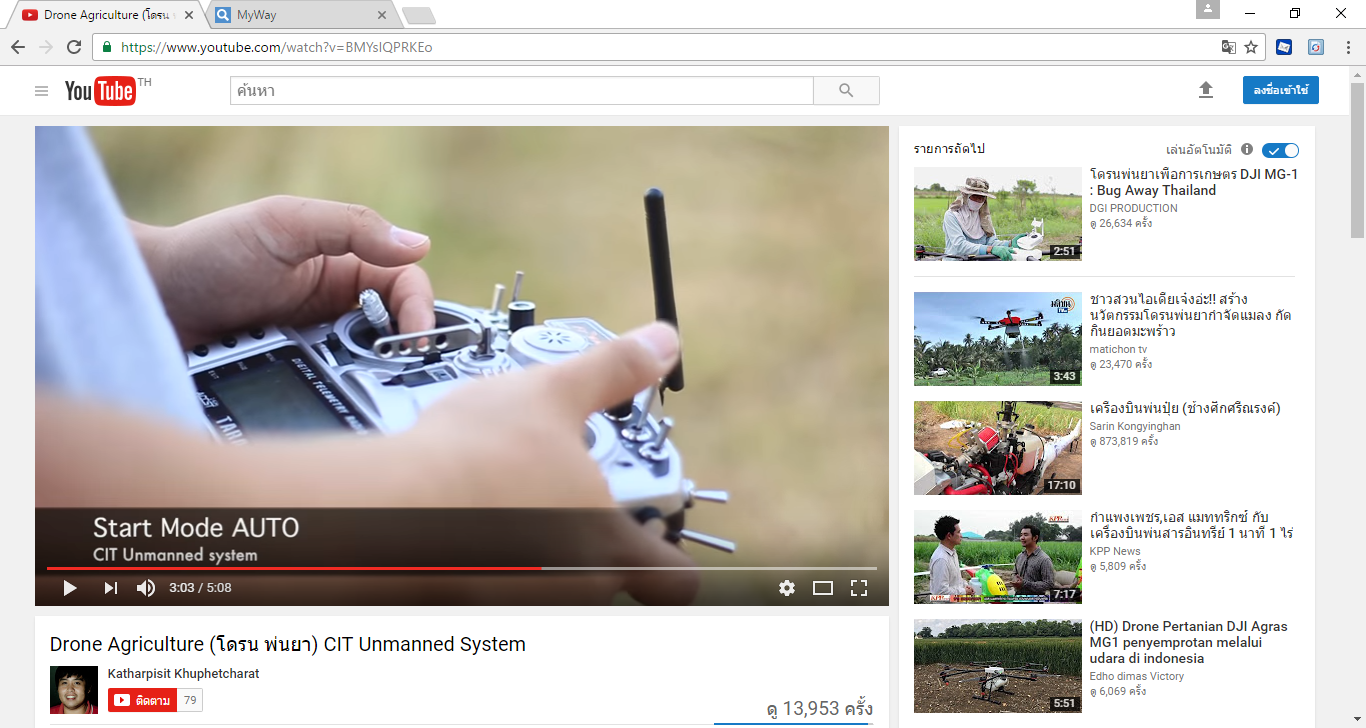 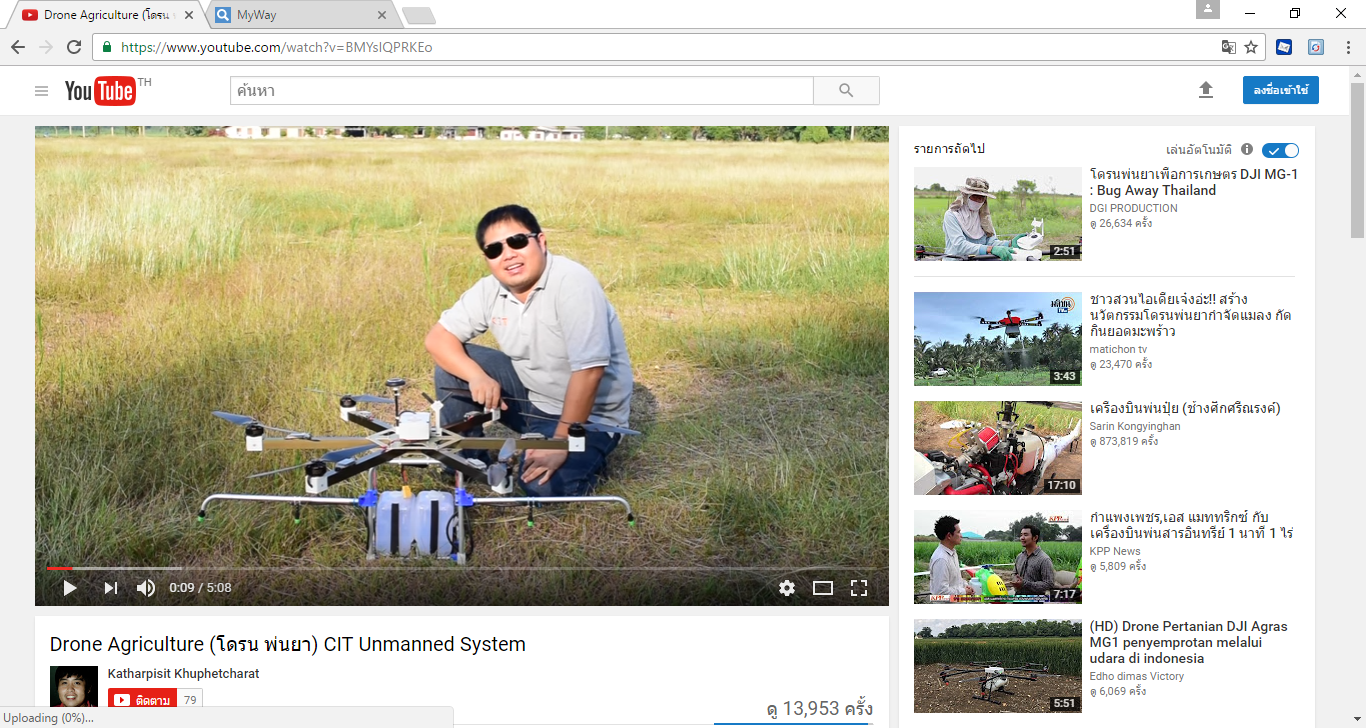 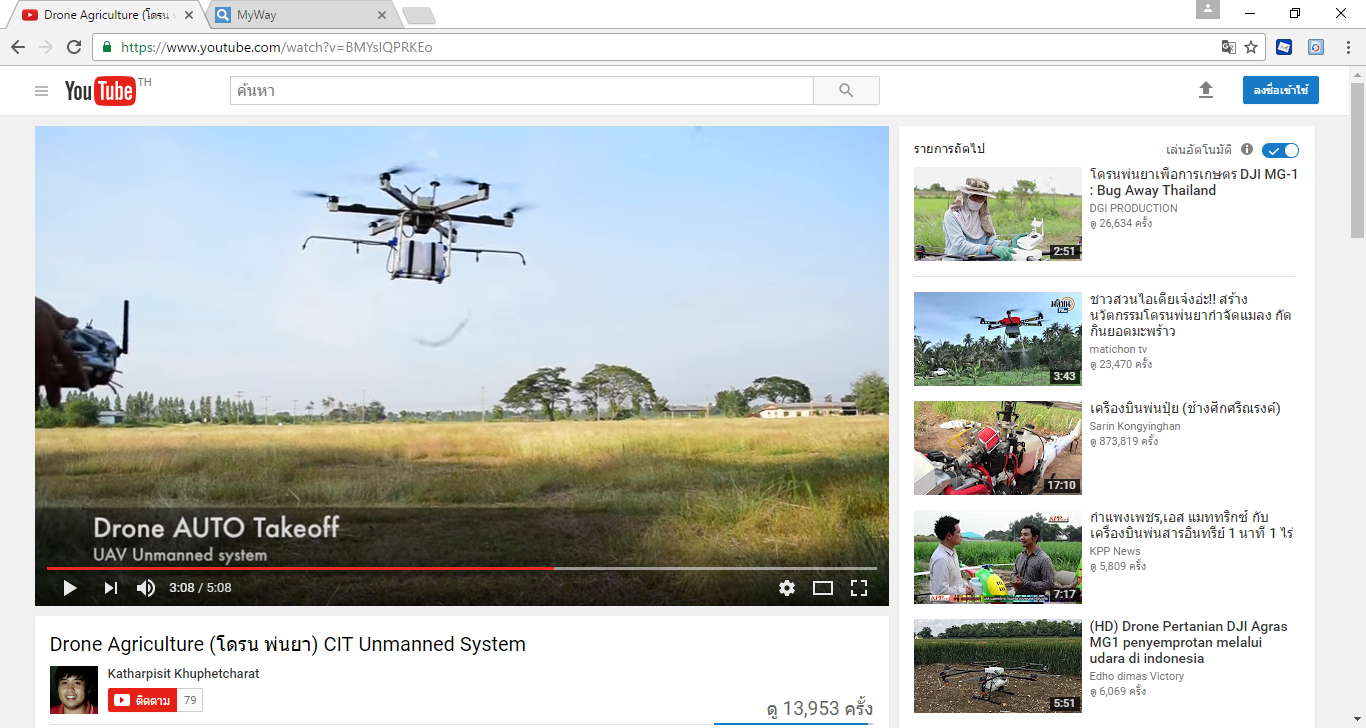 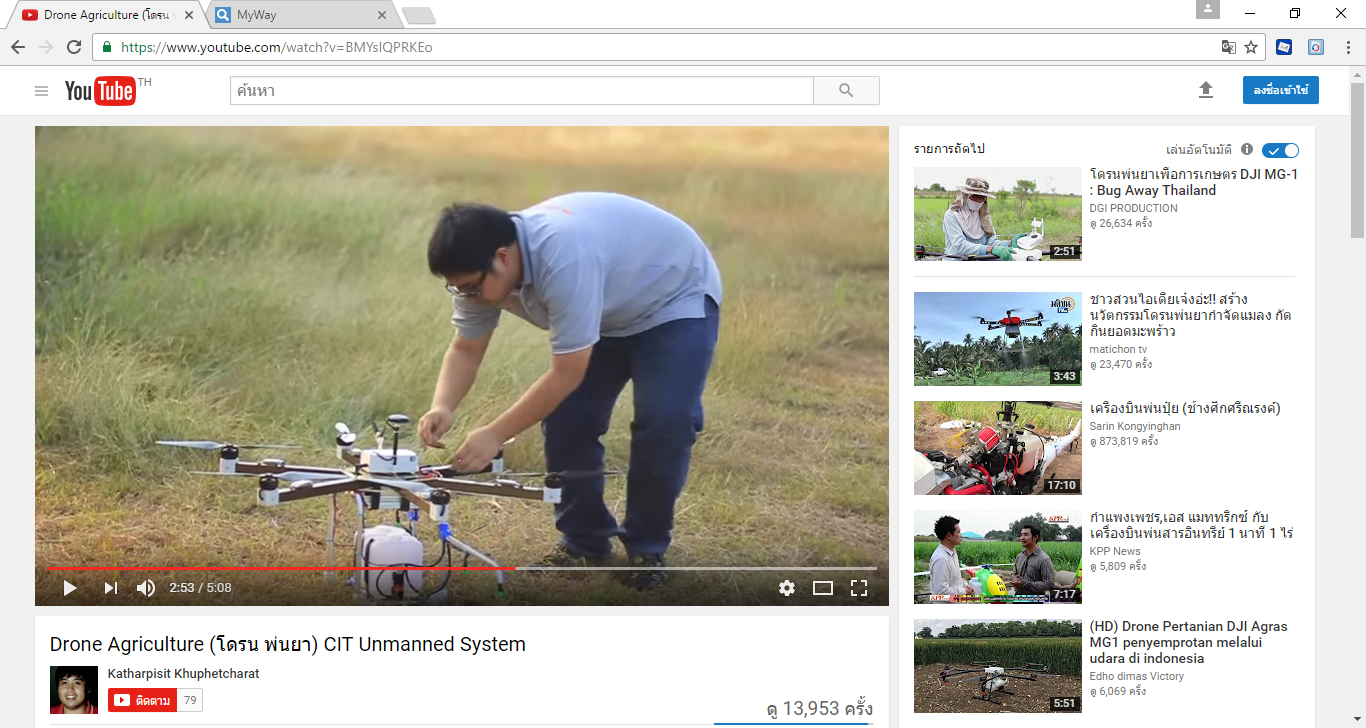 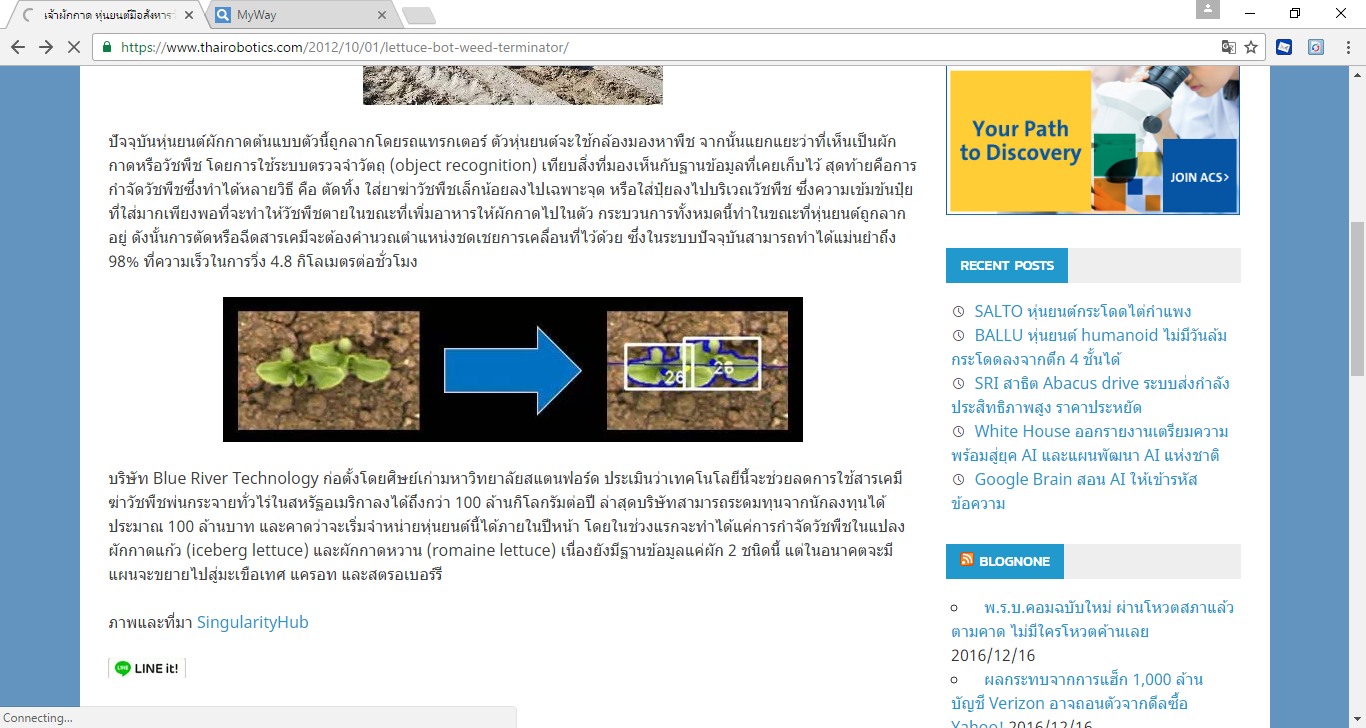 https://www.thairobotics.com/2012/10/01/lettuce-bot-weed-terminator/
Areas of interest Precision Agriculture  technology-DOA
37
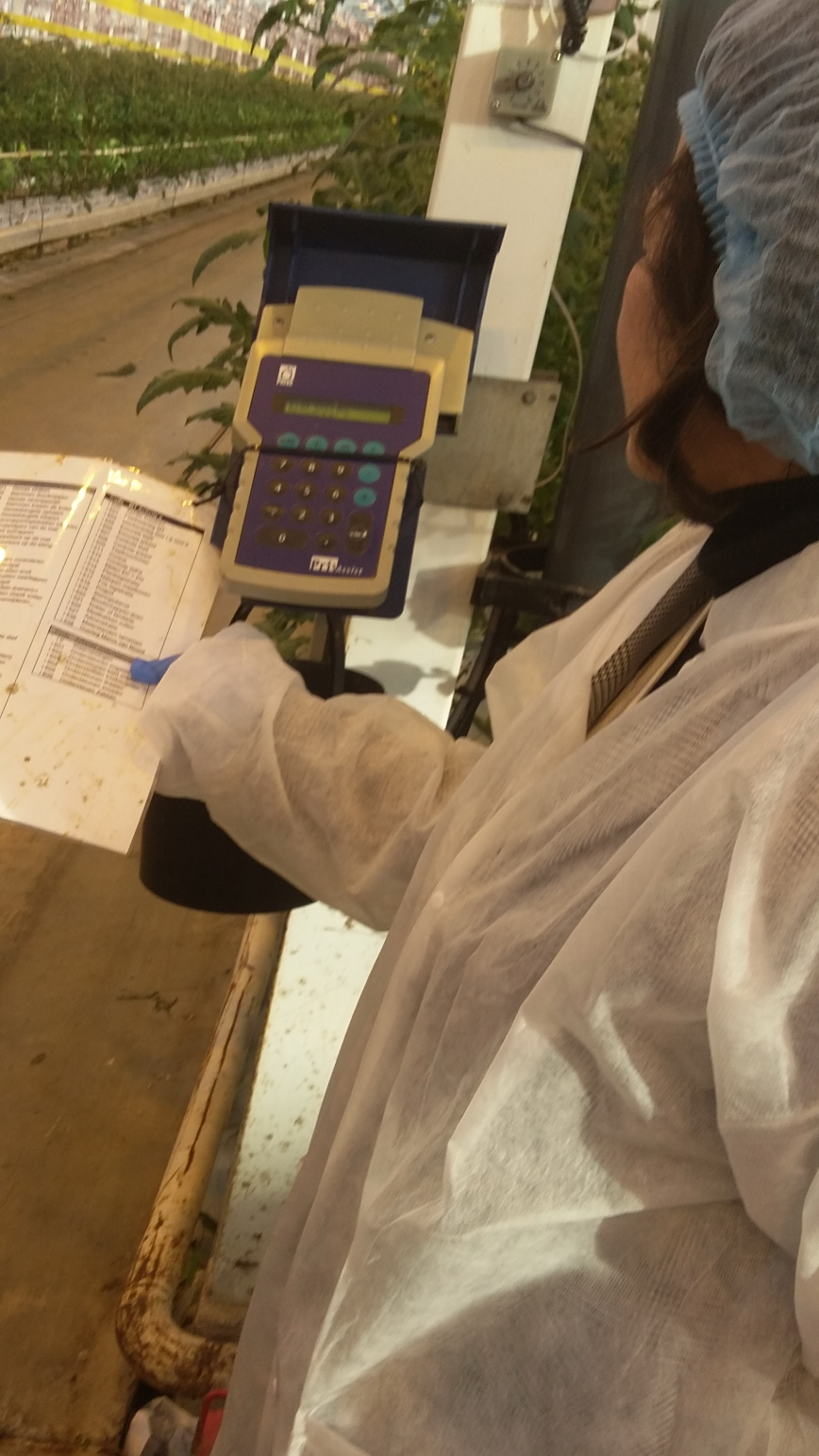 Our Expectation
Precision Tomato Production(in NL)- increasing photosynthesis- co2  at leaf boundary layer- fertigation (crop requirt.)- light inty. -temperature 18-30 0c- rh- vigorous rootstock- pollination (bubble bee)
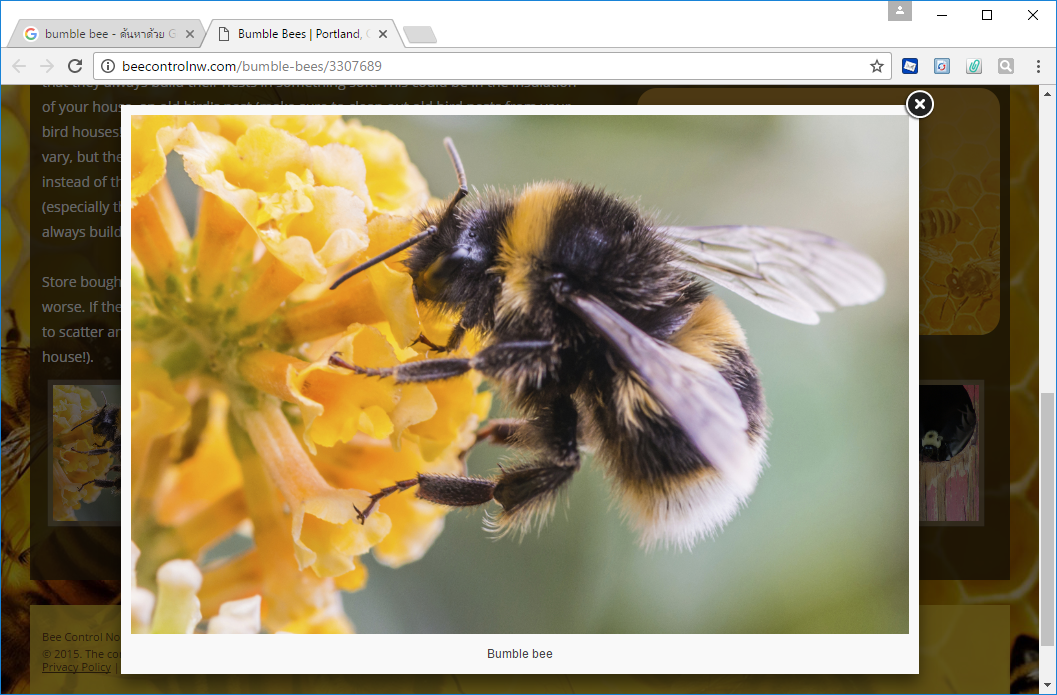 Attaining as potential 
yield as 80-100 kg./sqm.
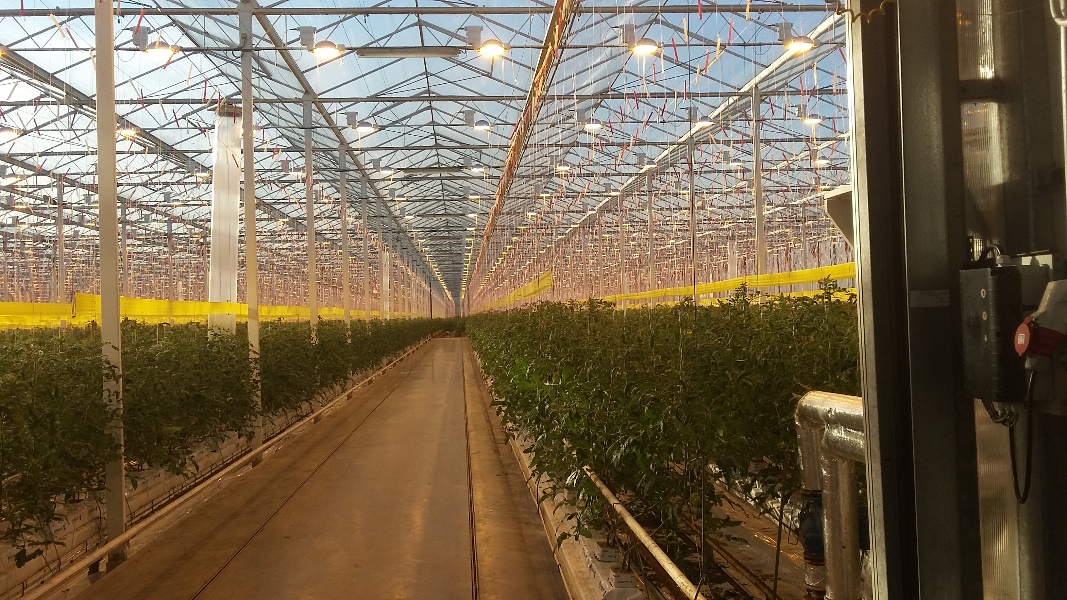 https://www.google.co.th/?gws_rd=cr&ei=e3LFWNTbC8TKvgSJg6pY#q=bumble+bee&*
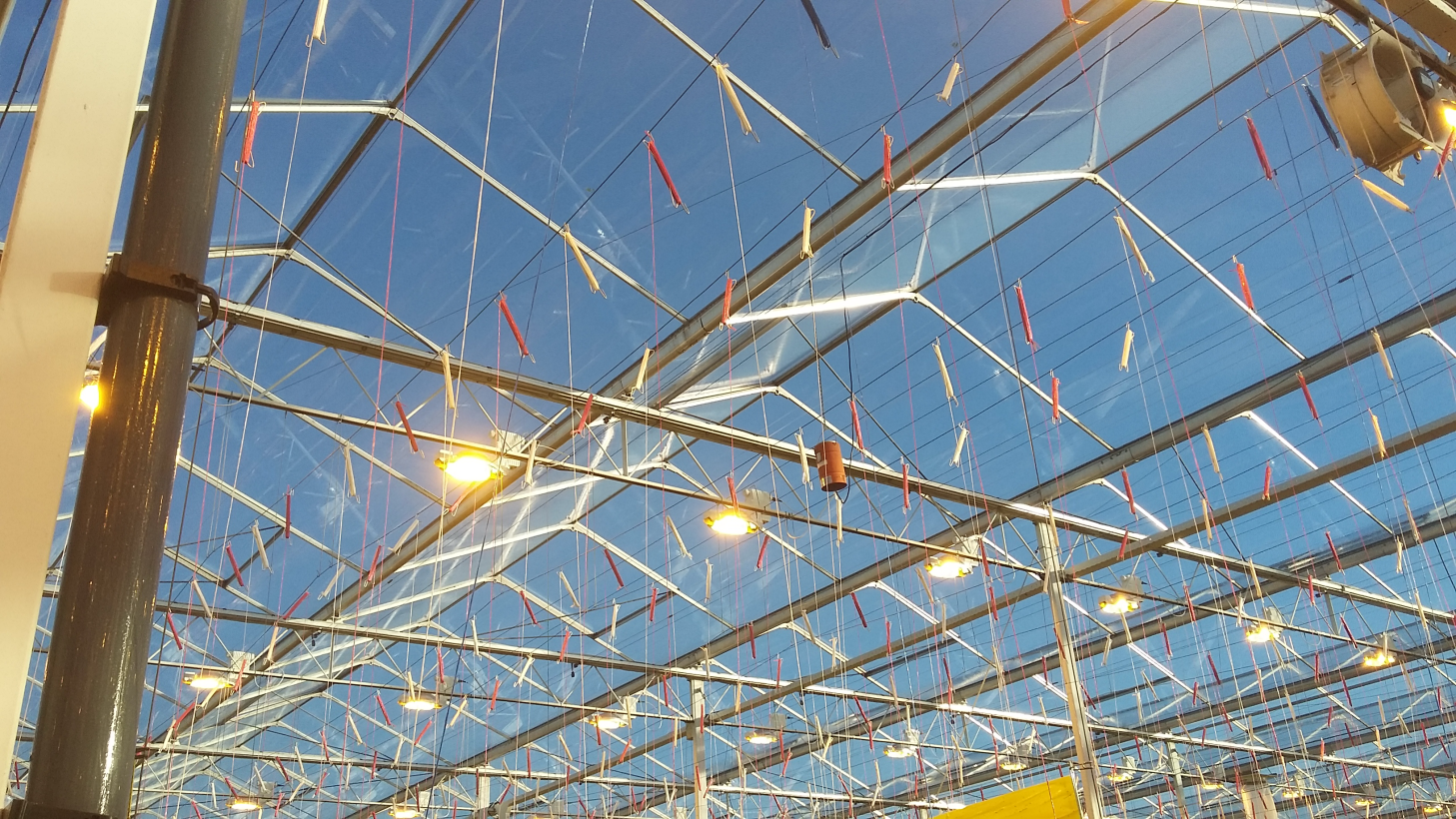 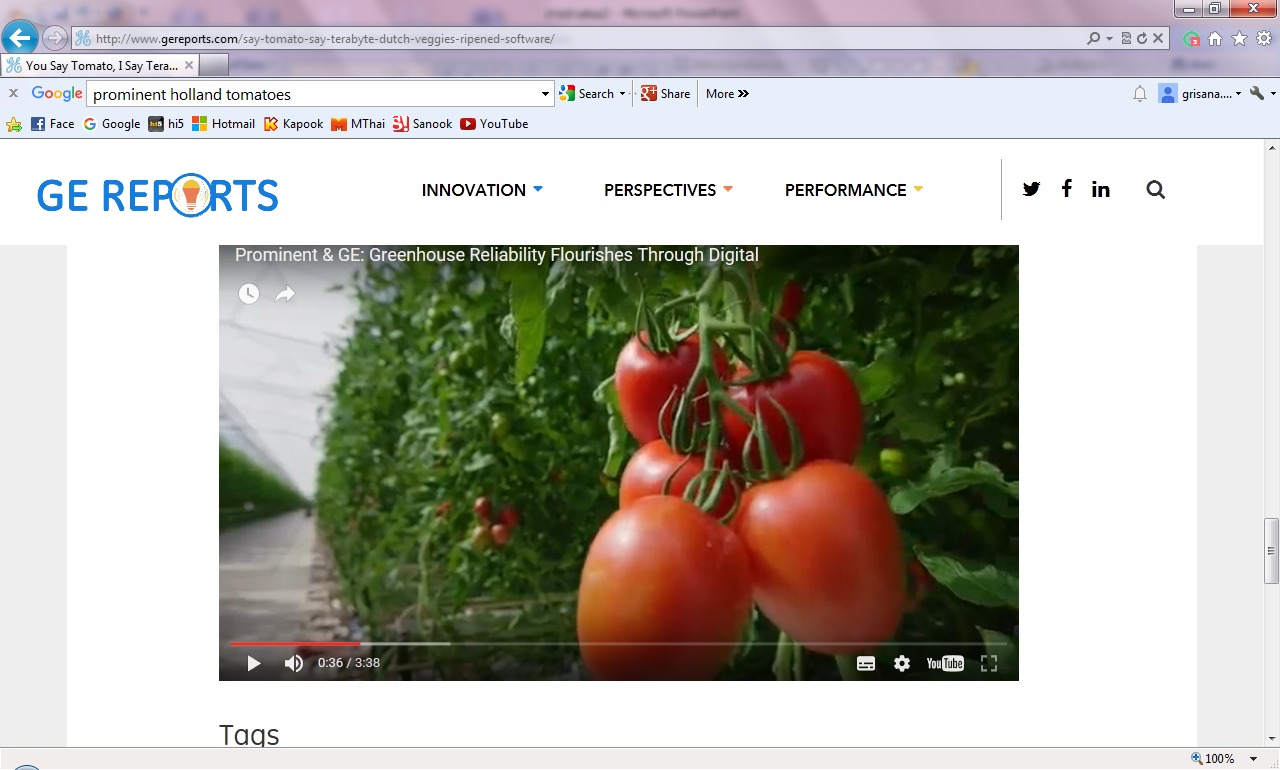 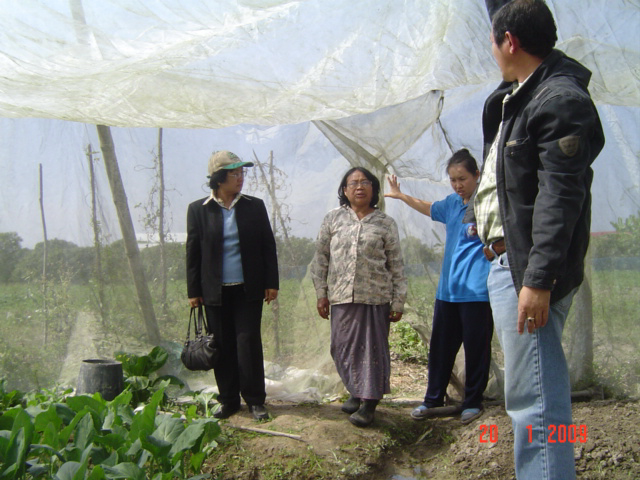 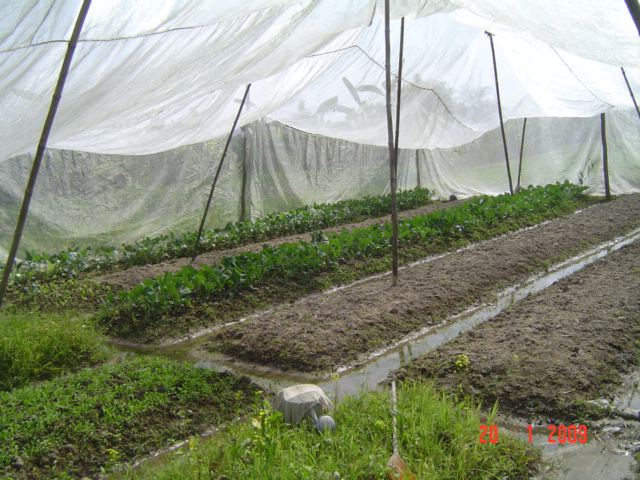 Conclusion
Production are depending mainly on  
Market/Economic demand  (Export and Domestic consumption)
Environmental Stress
Disease and Insect constrain 
Governmental  Policy
(Less in Innovation and Technology)
Contrast   b/w Strategy and Current situation
THANK YOU!!
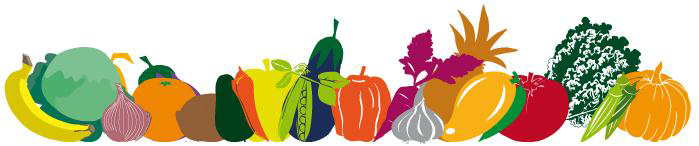 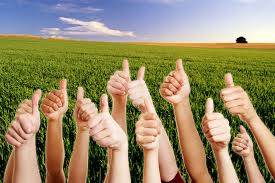 for your attention